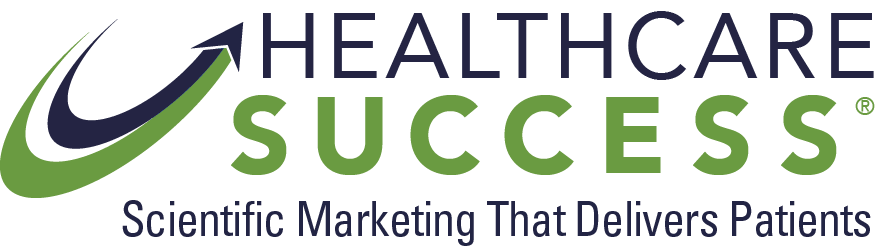 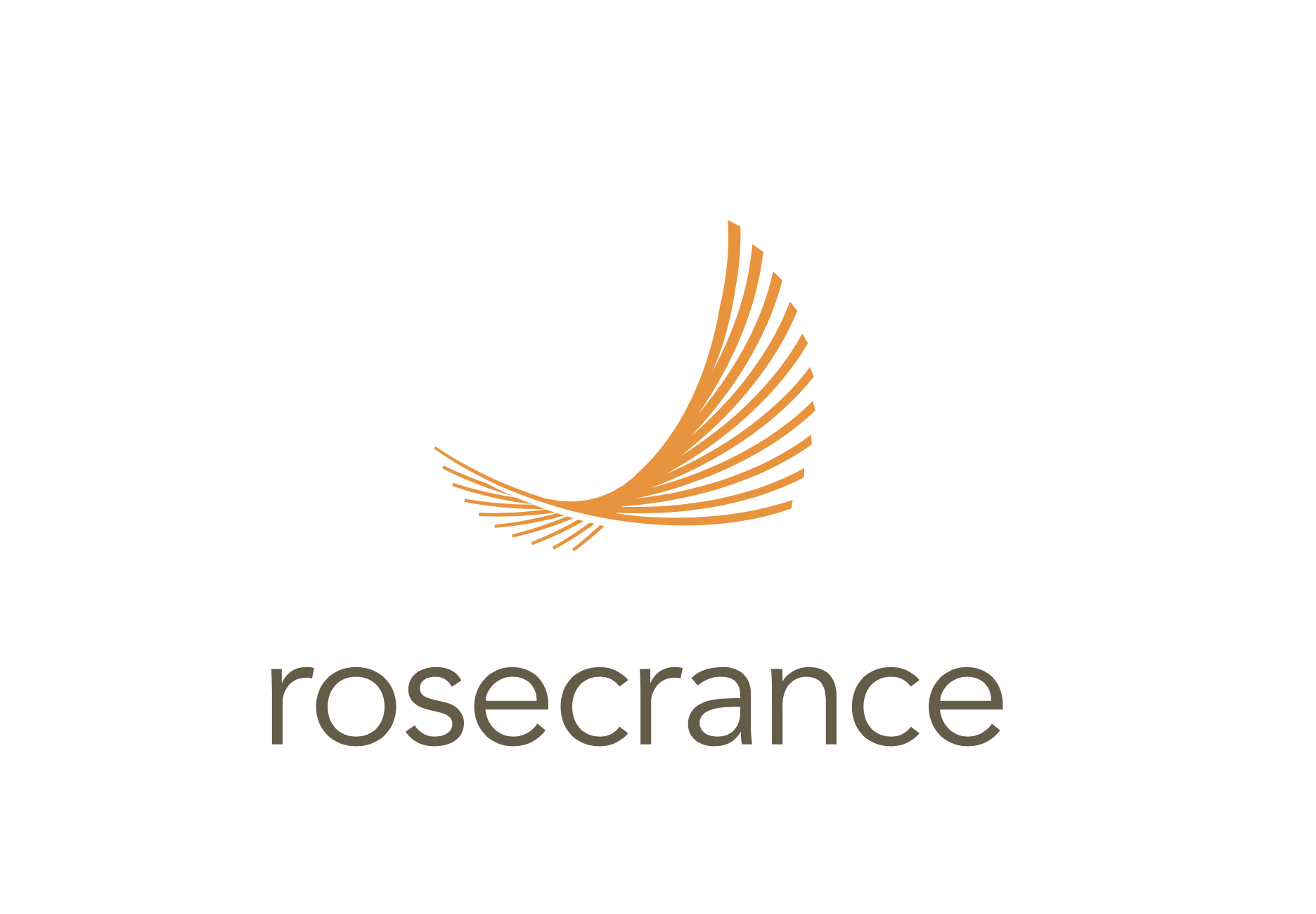 Year in Review 2018 
Strategy Recommendation 2019
December 18, 2018
Agenda
FY 2018 Marketing Performance Review
FY 2019 Marketing Performance Review


Strategy Overview 2019
Marketing Objectives
Digital Media Plan
Additional Capabilities
Traditional Media
Q & A
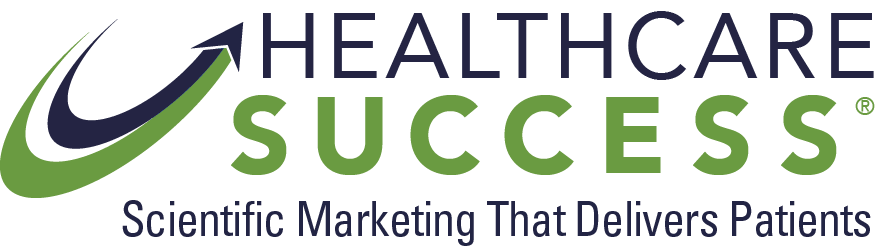 2018 Fiscal Year in Review
FY 2018: Total Call Volume
2018
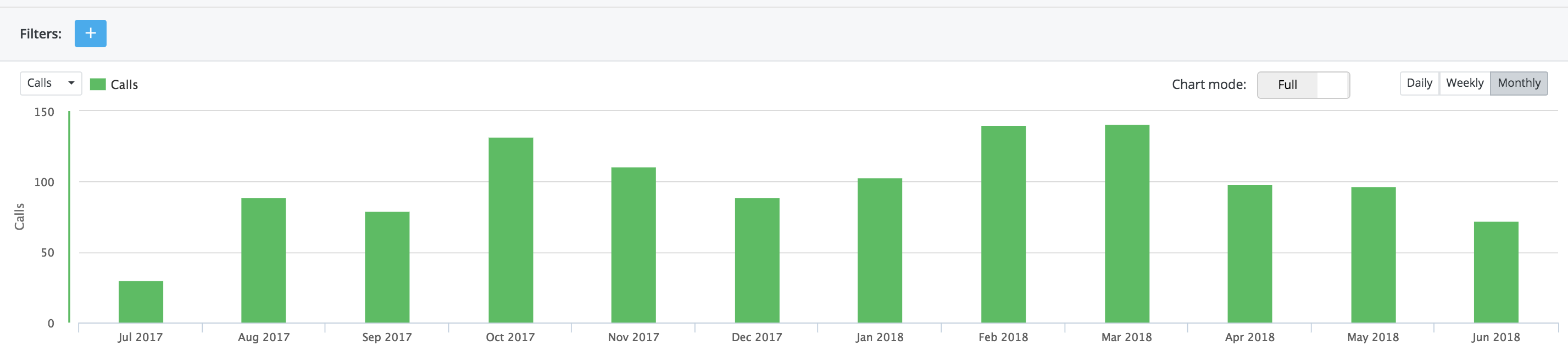 2017
Feb
140
Mar
141
Oct
132
Nov
111
Jan
103
Apr
98
May
97
Dec
89
Aug
89
Sep
79
Jun
72
Jul
30
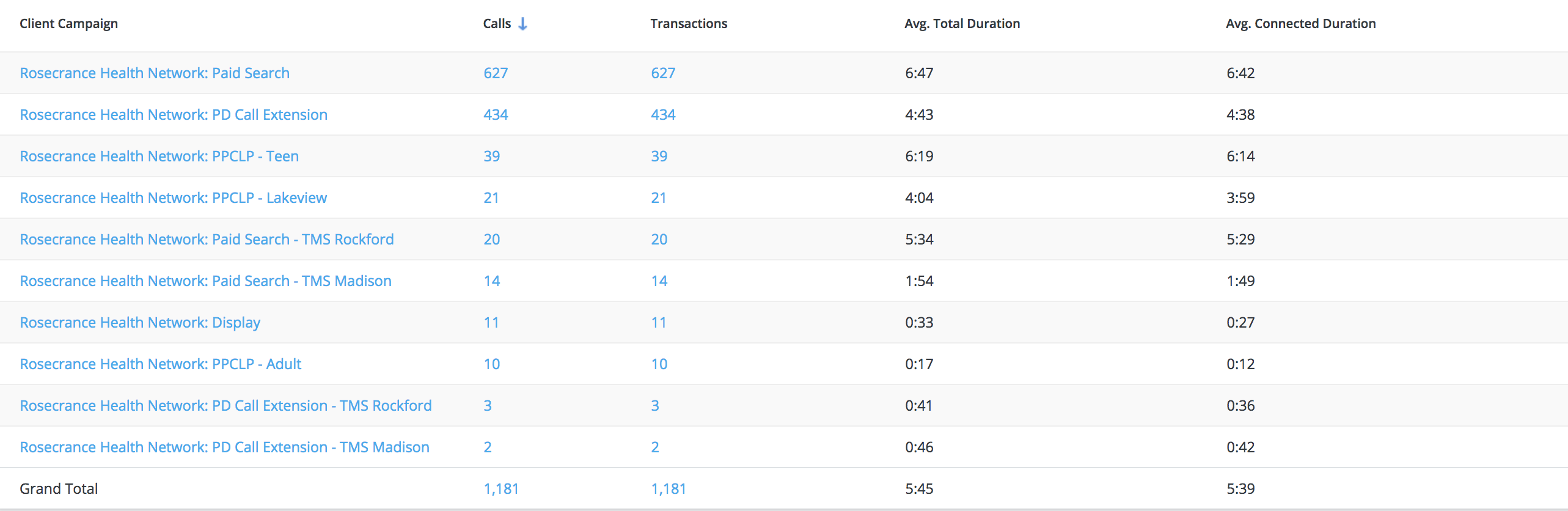 FY 2019: Total Call Volume
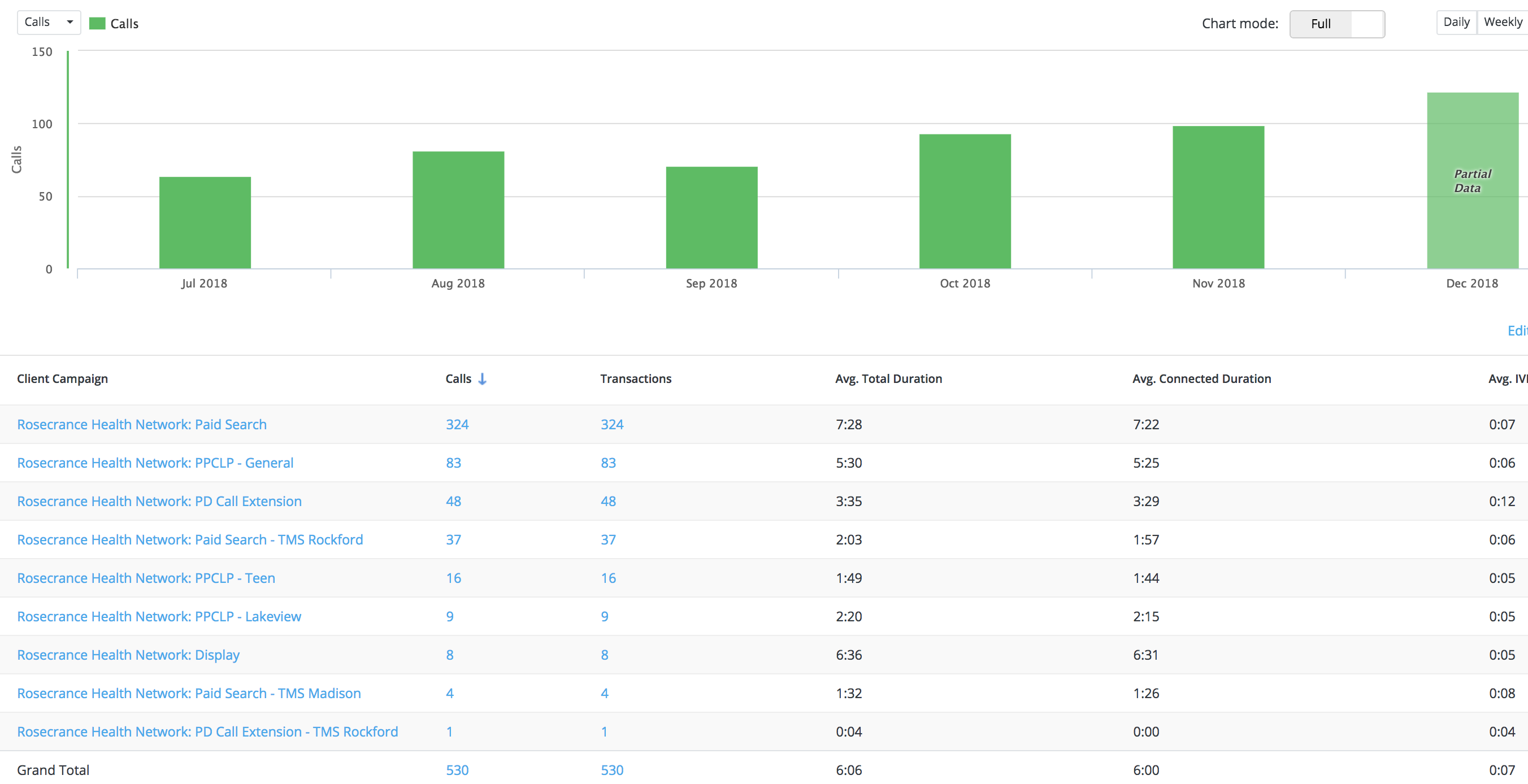 Dec
122
Oct
93
Nov
99
Aug
81
Sep
71
Jul
64
FY : 2019
Top Keywords
That led to Calls
PPC: Search Text Ads
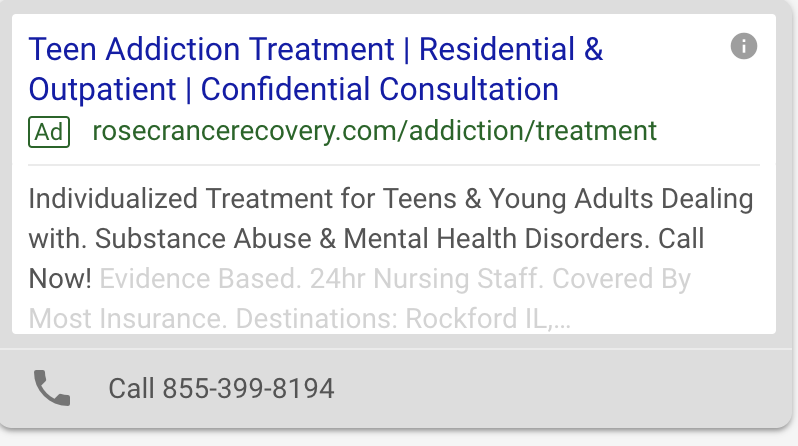 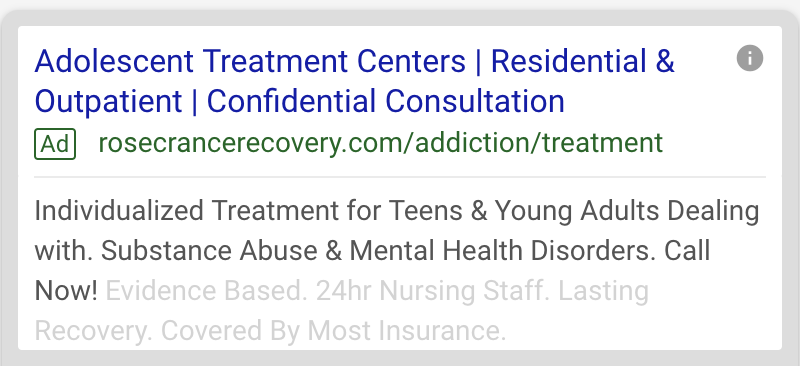 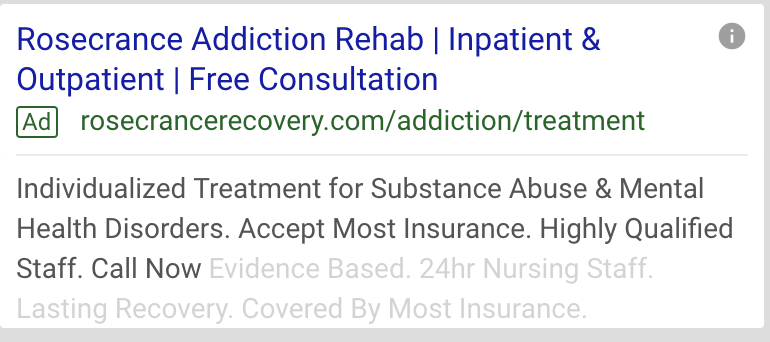 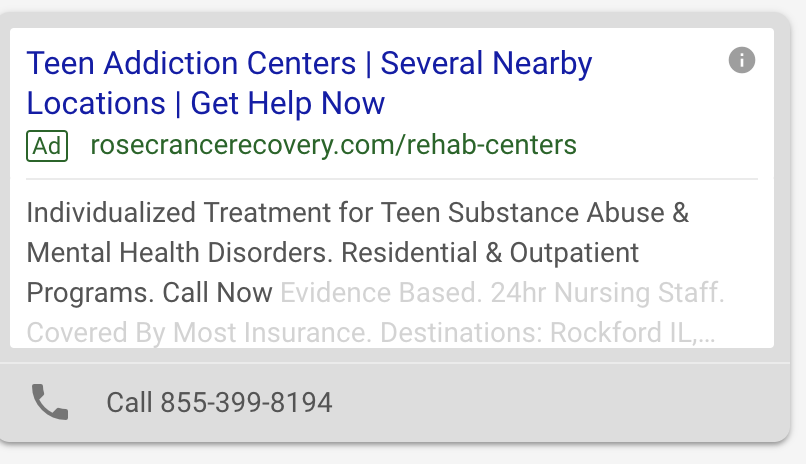 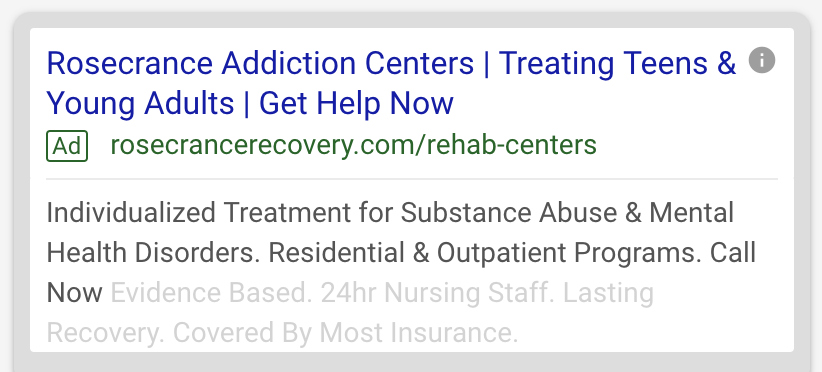 FY 2018: Search Campaign
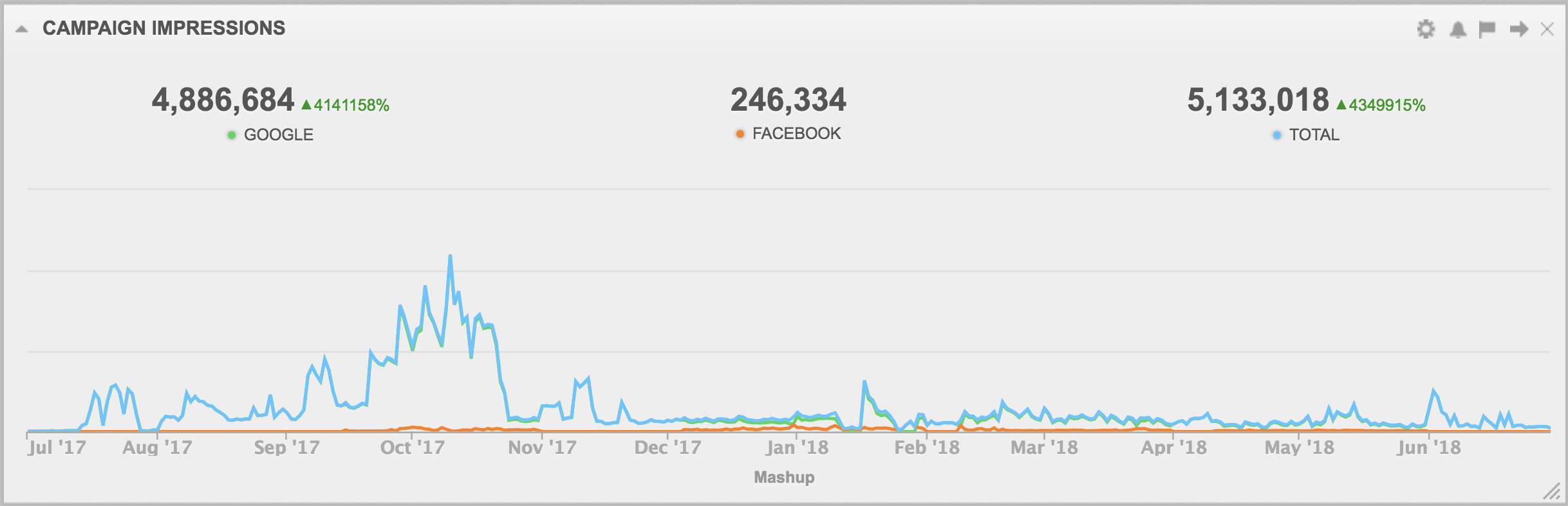 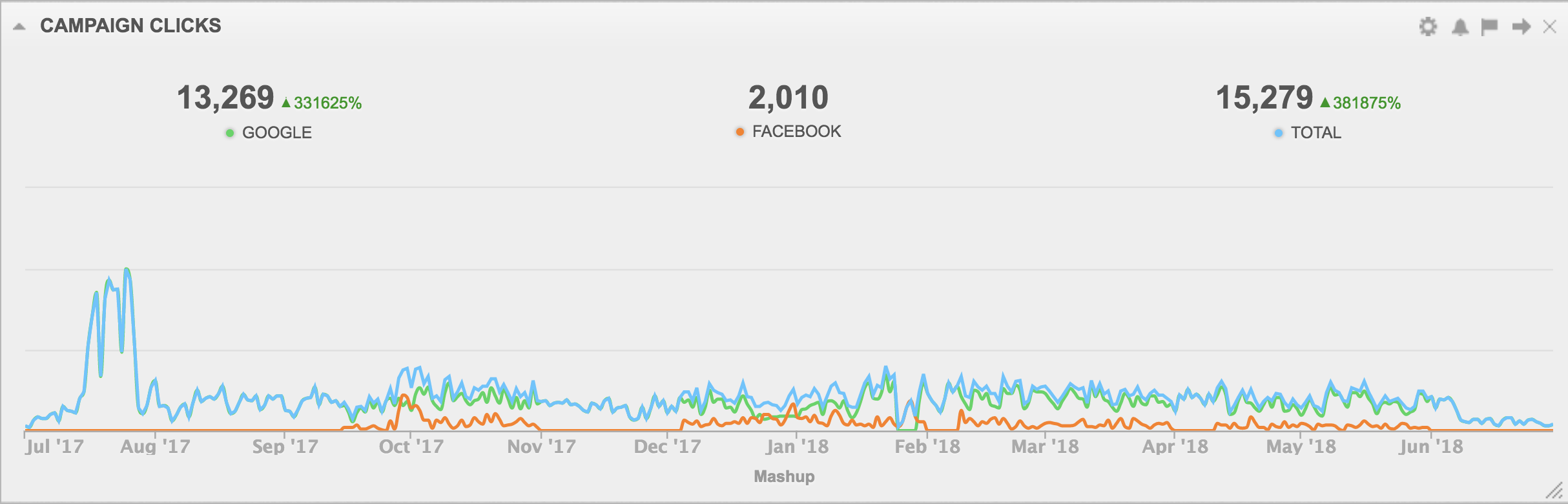 FY 2018: Search Campaign
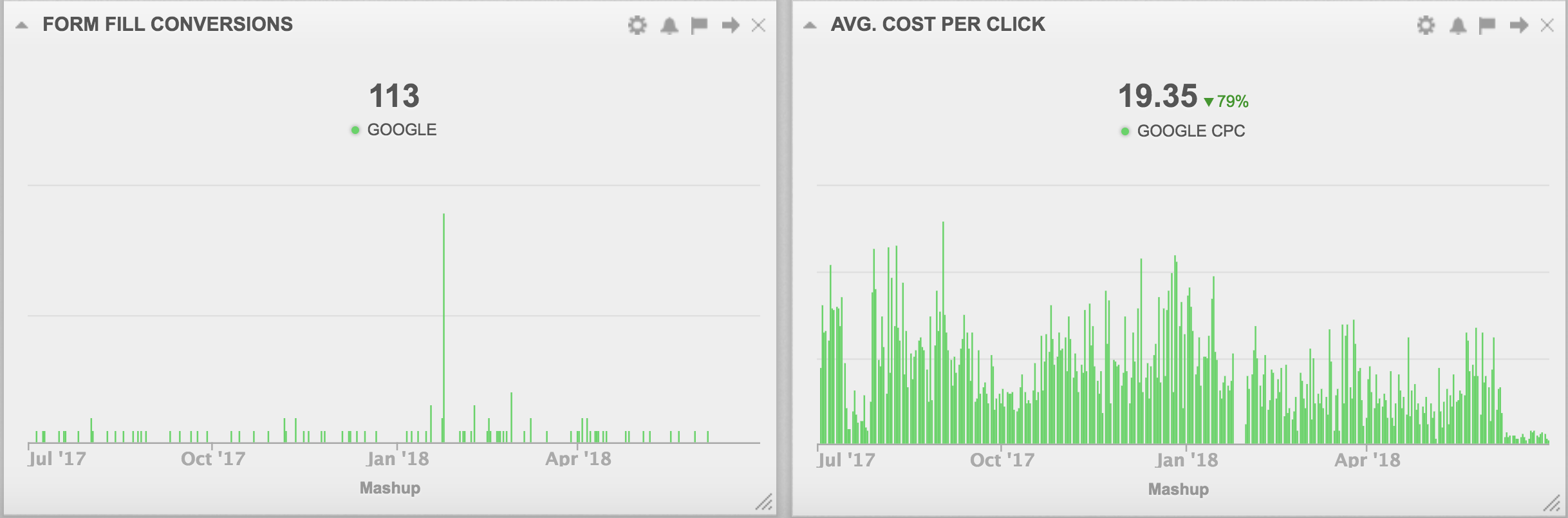 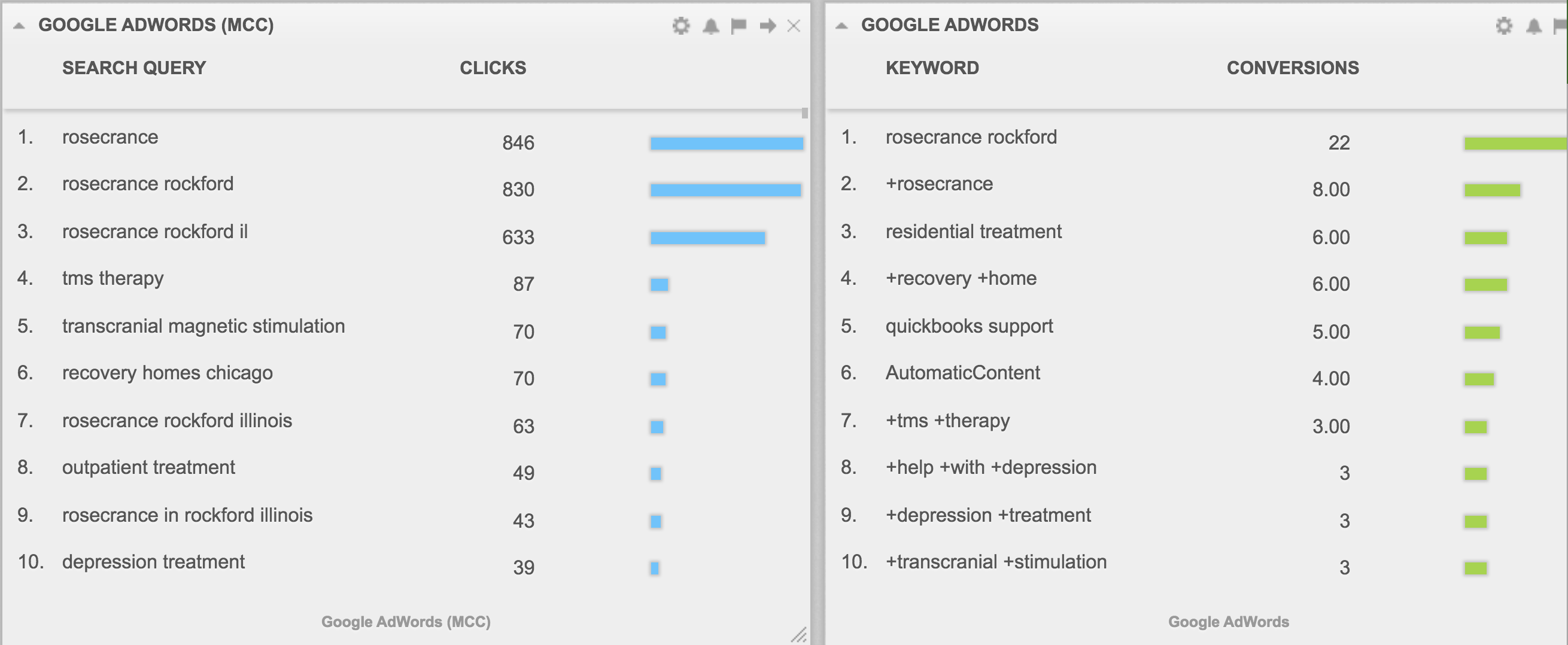 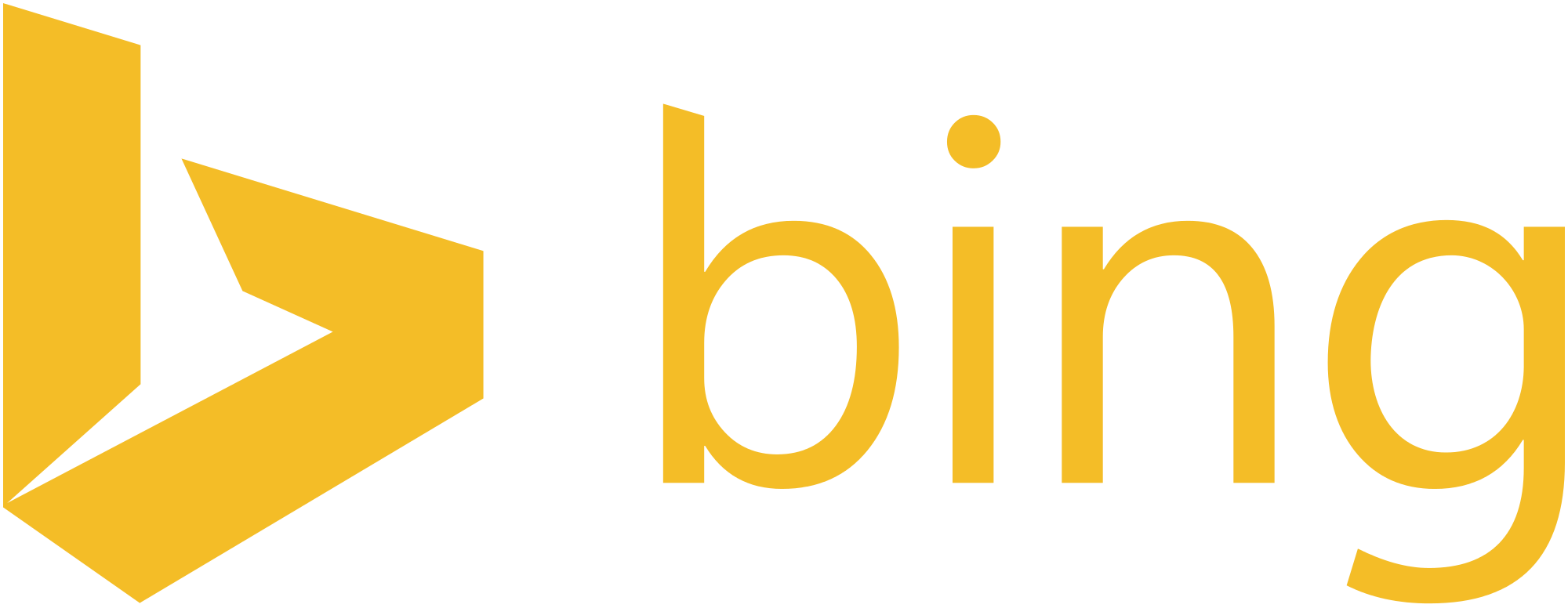 FY 2018: Search Campaign
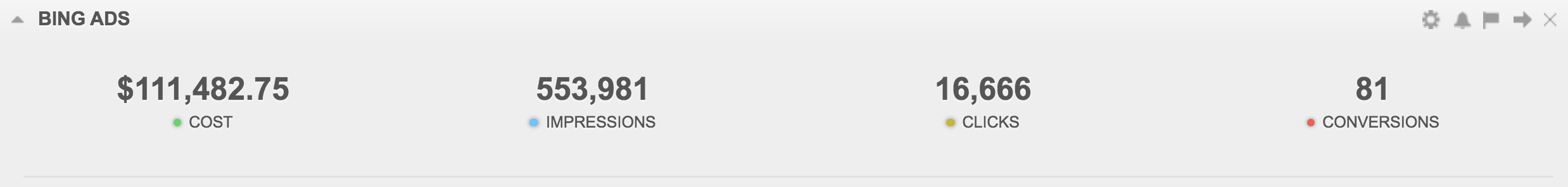 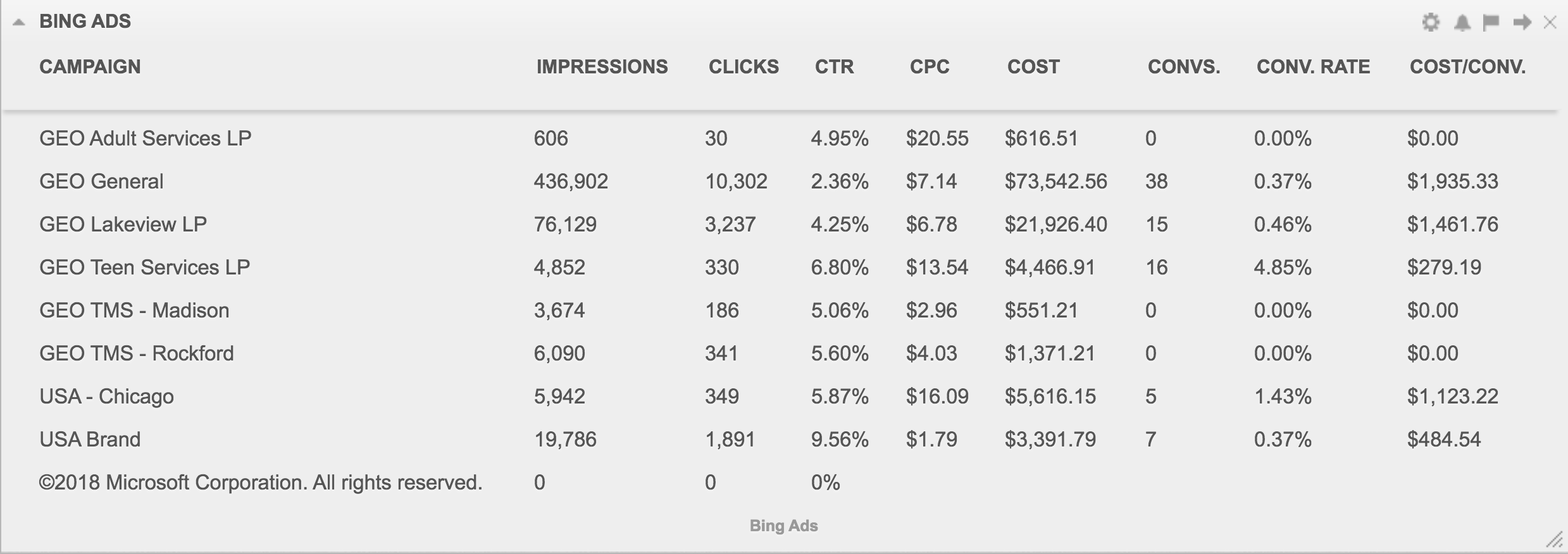 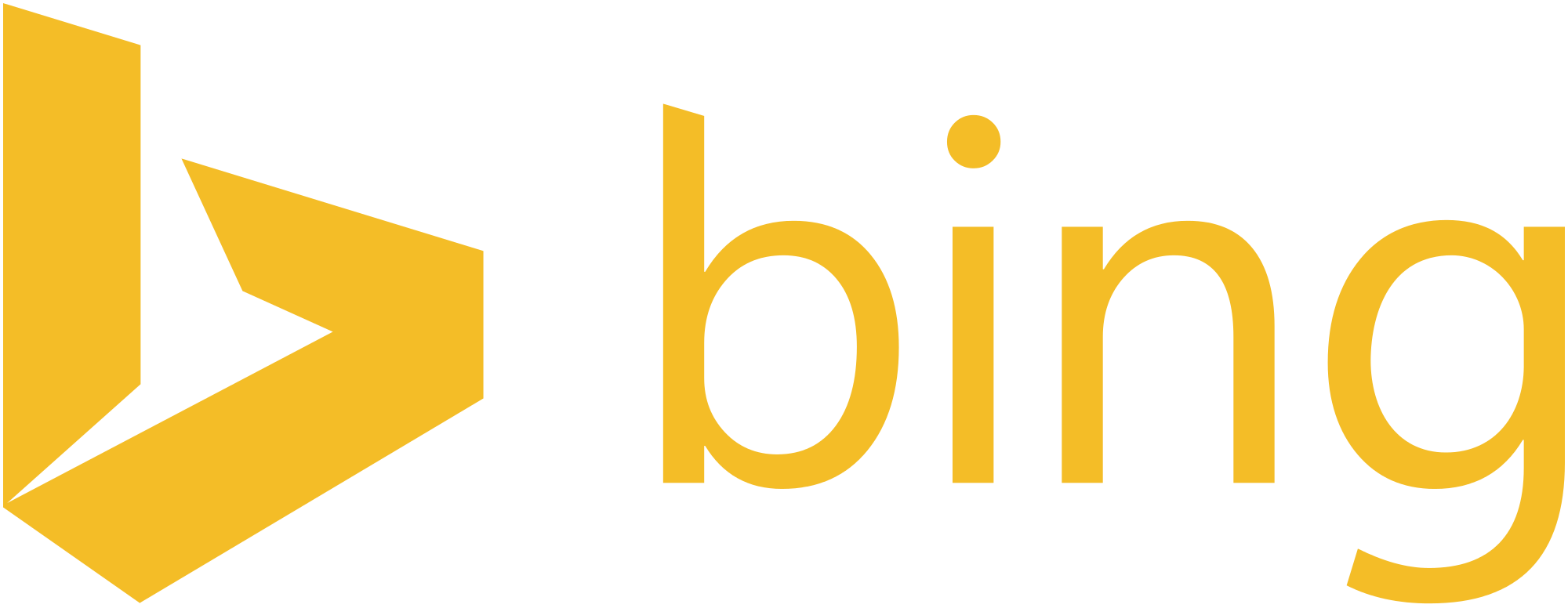 FY 2018: Search Campaign
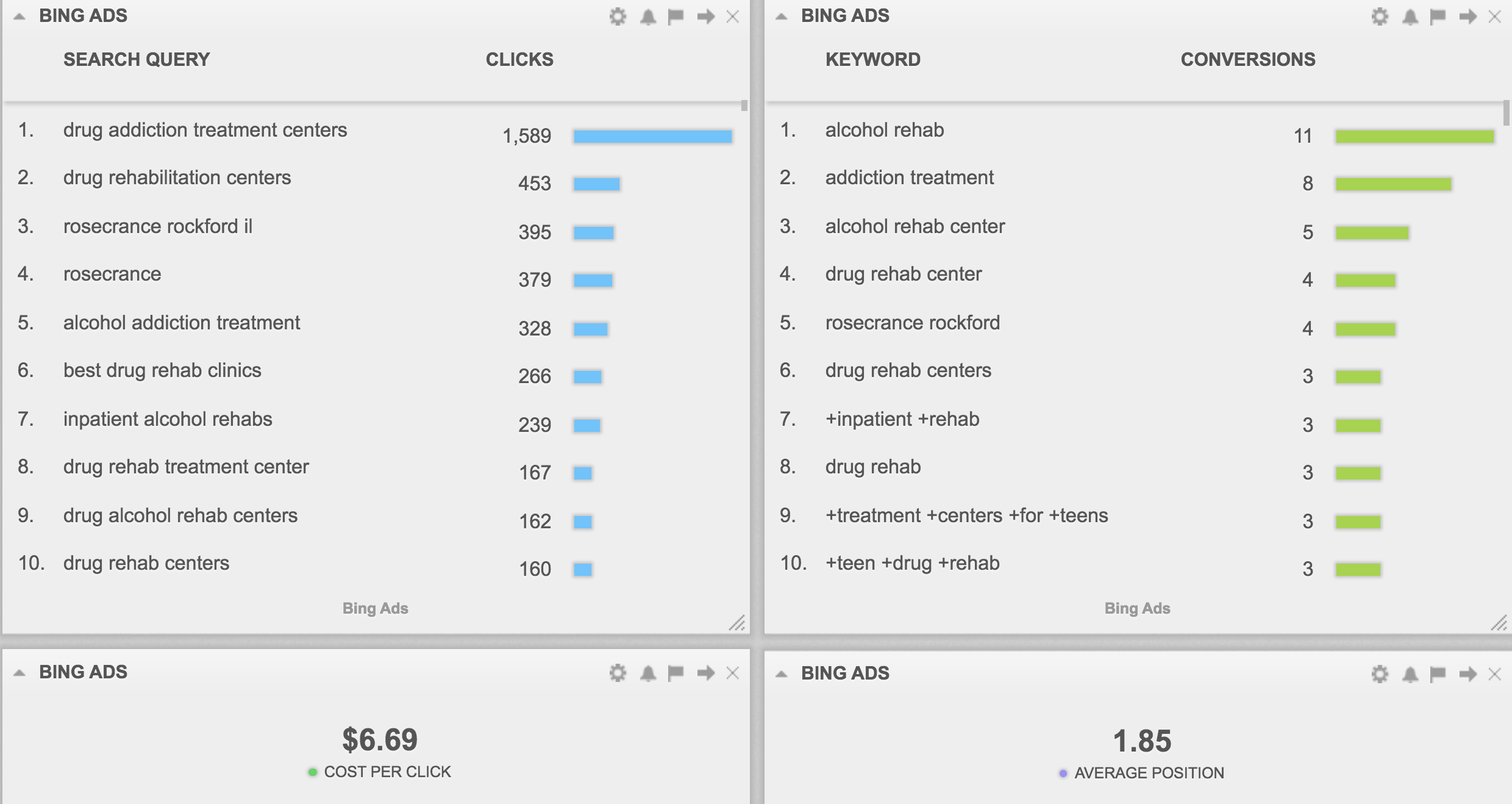 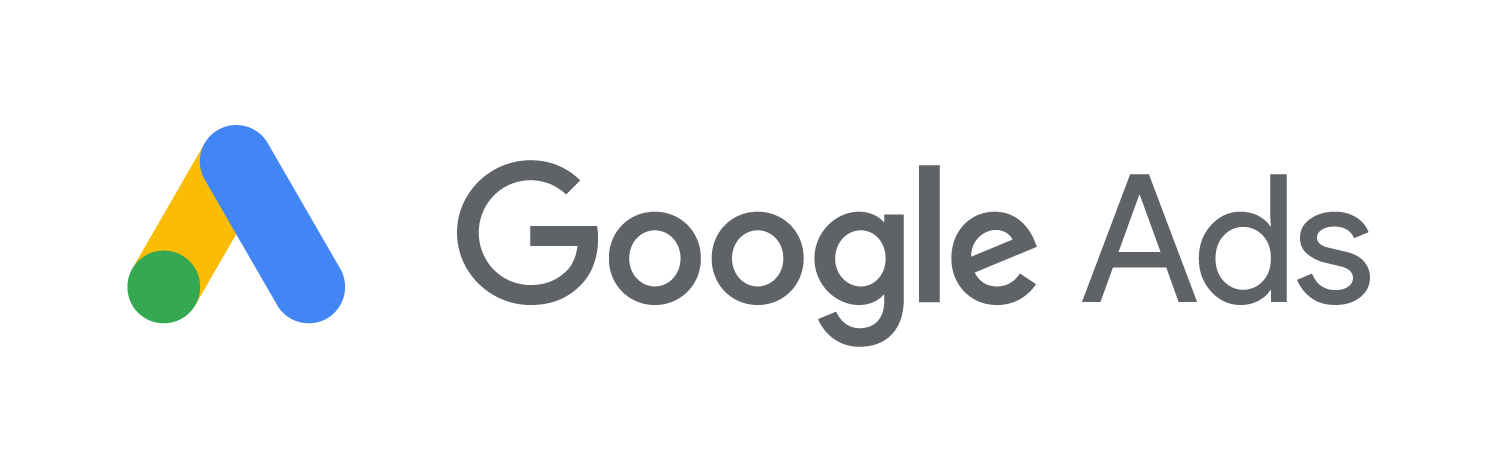 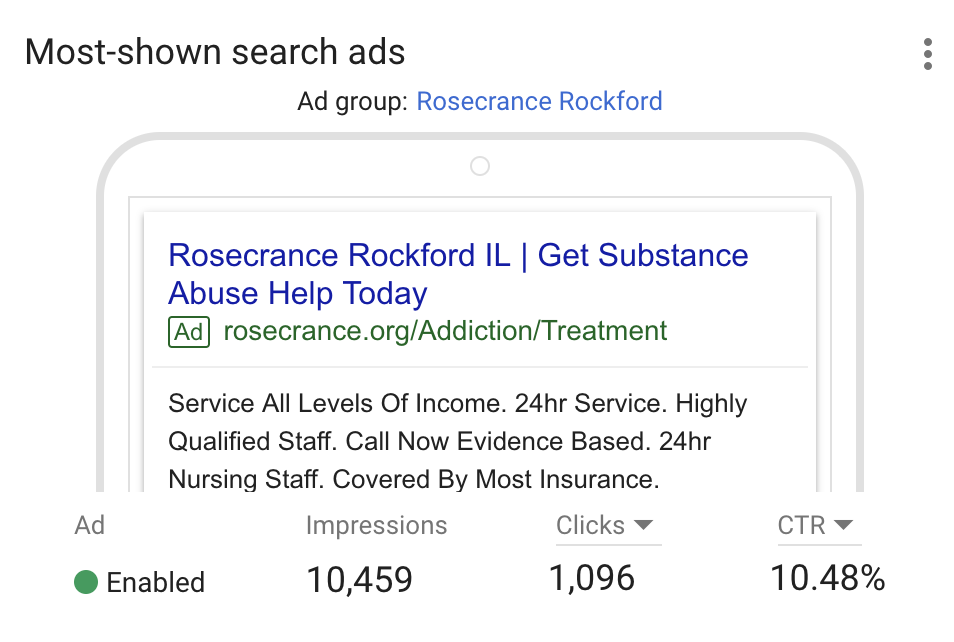 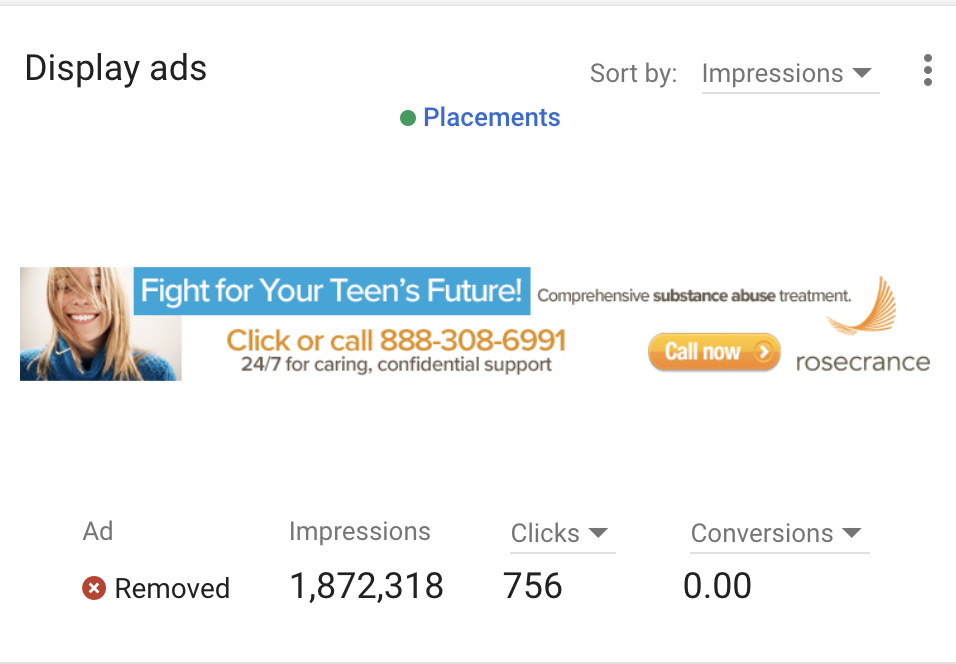 Fiscal Year 2018
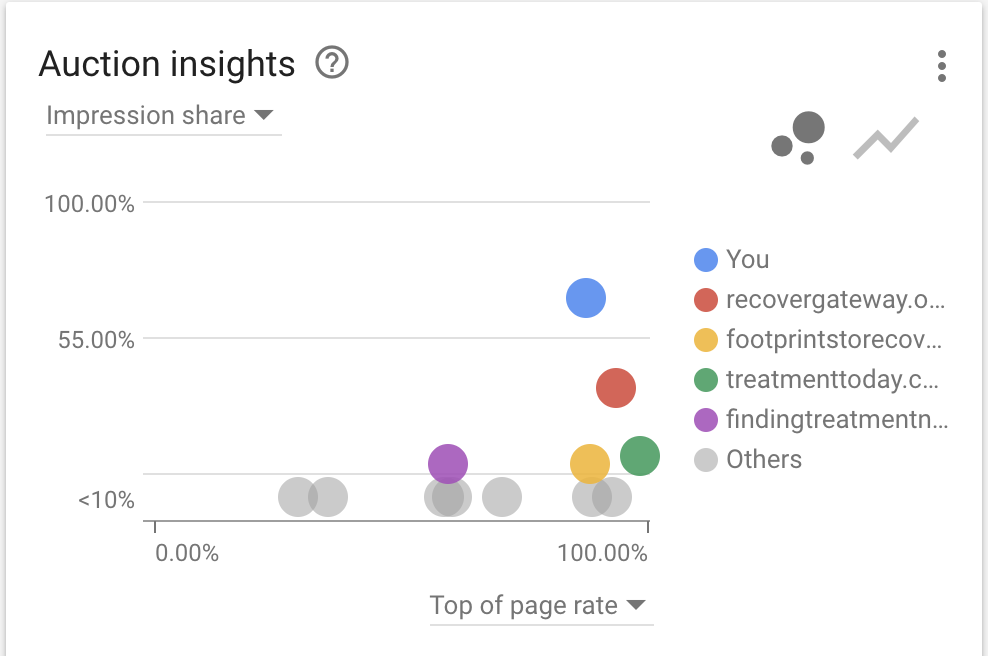 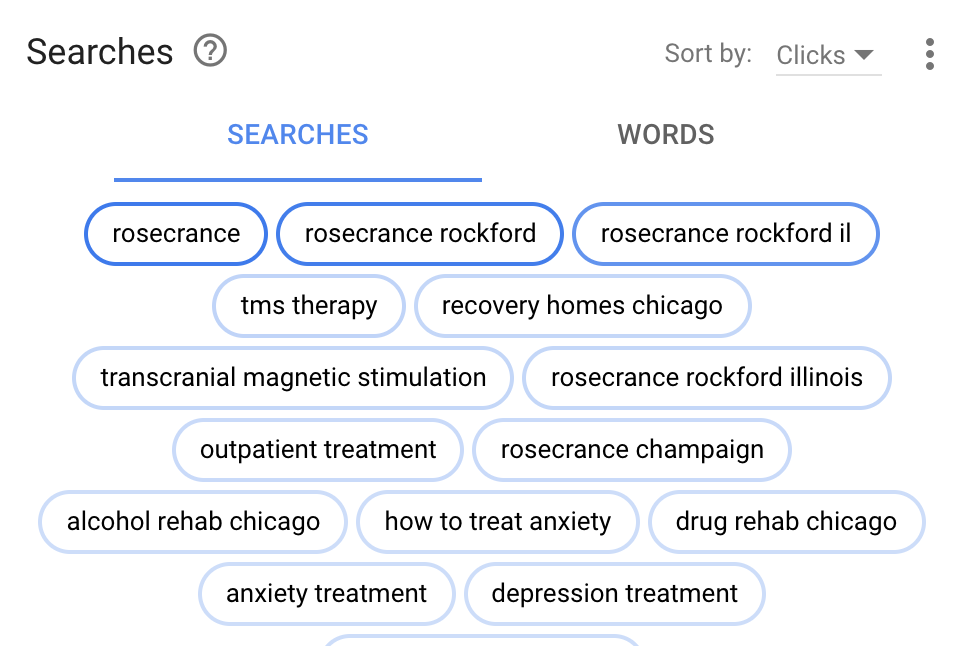 Total Leads
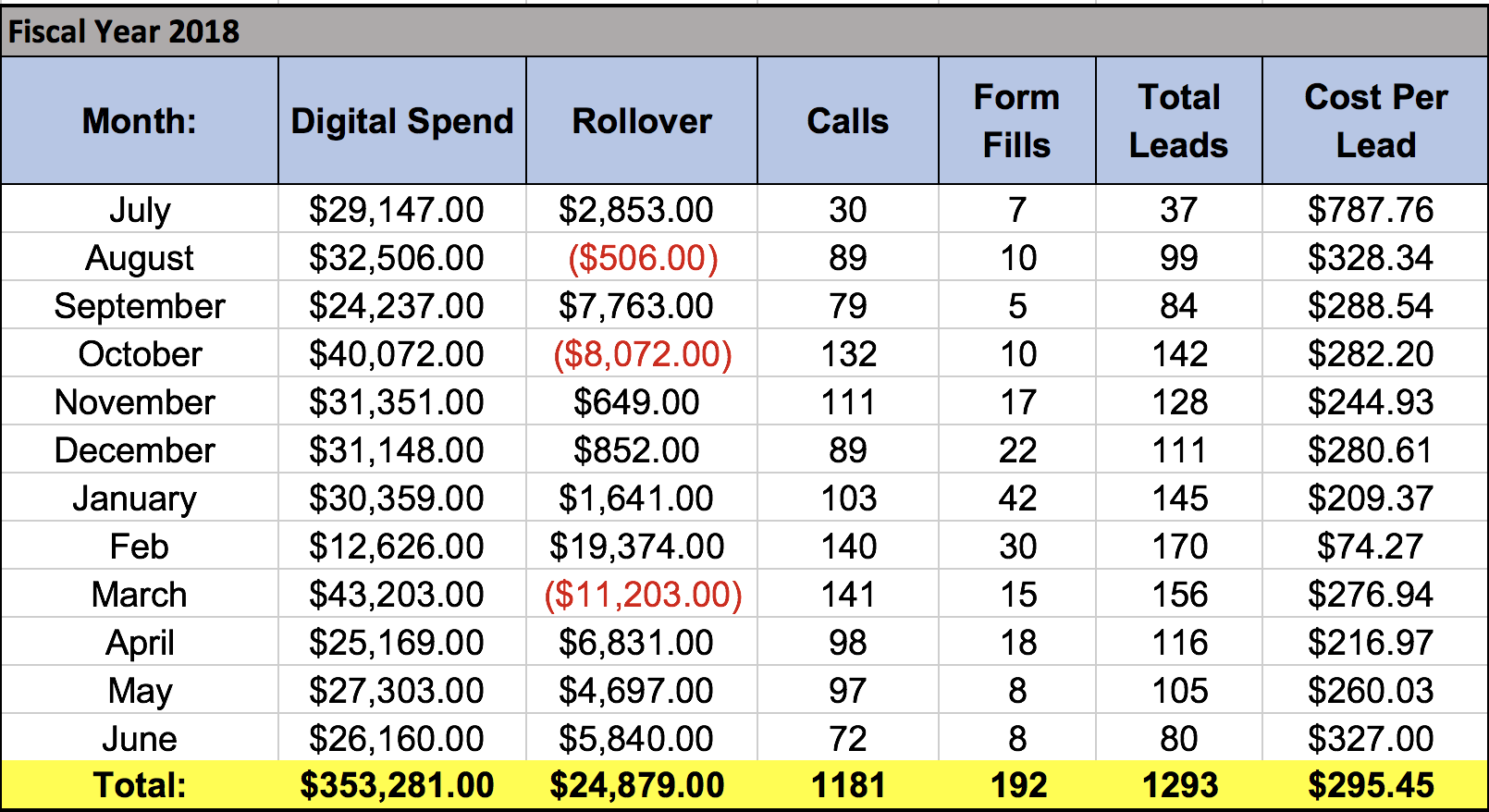 FY 2019: Search Campaign
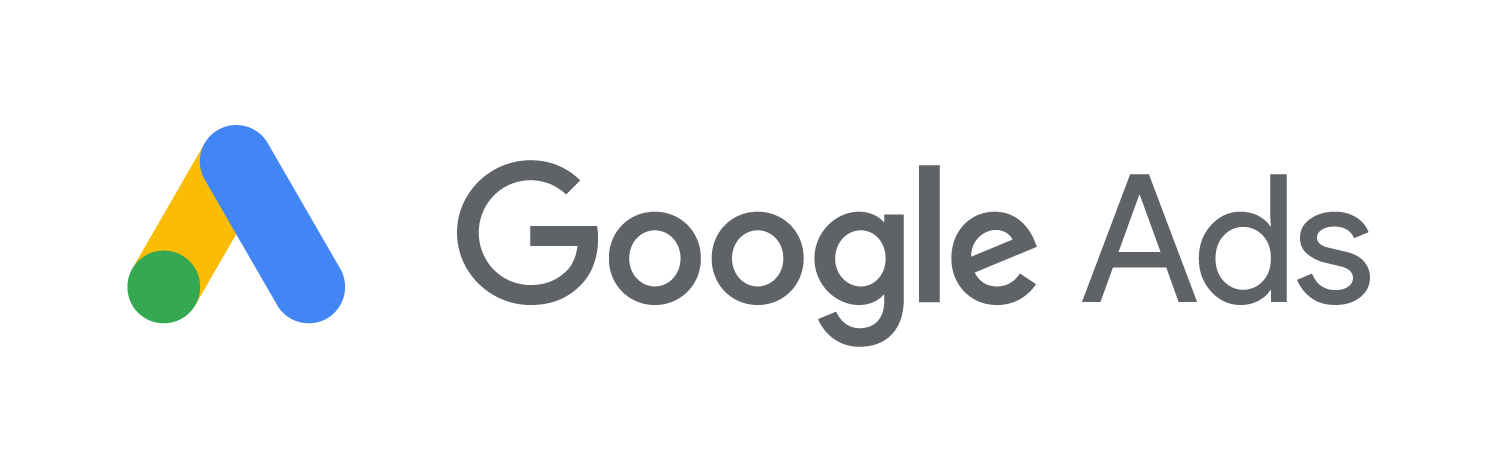 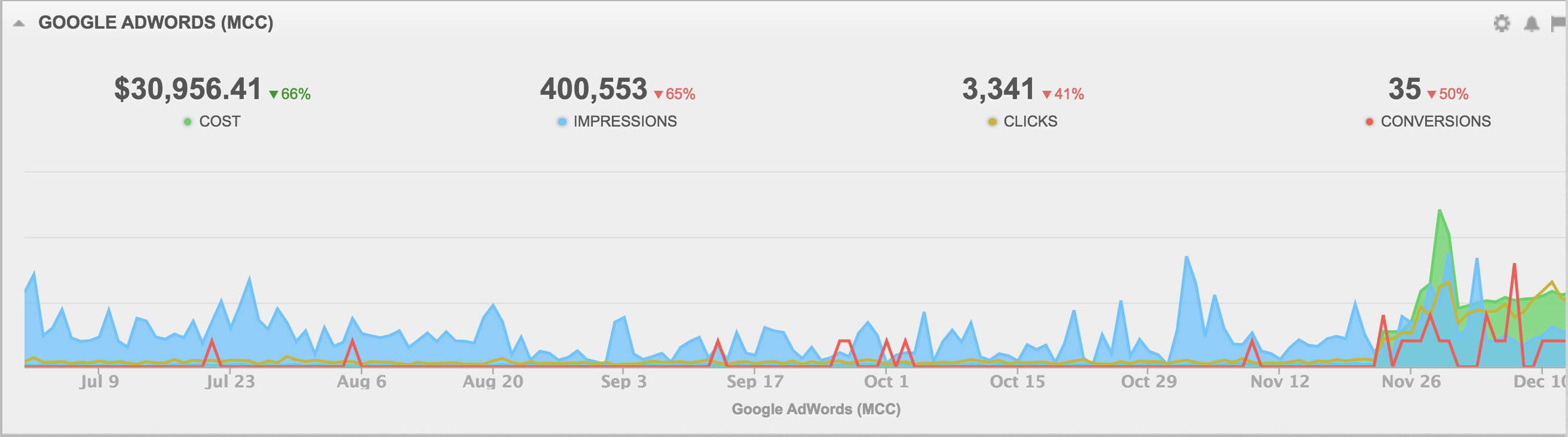 FY 2019: Search Campaign
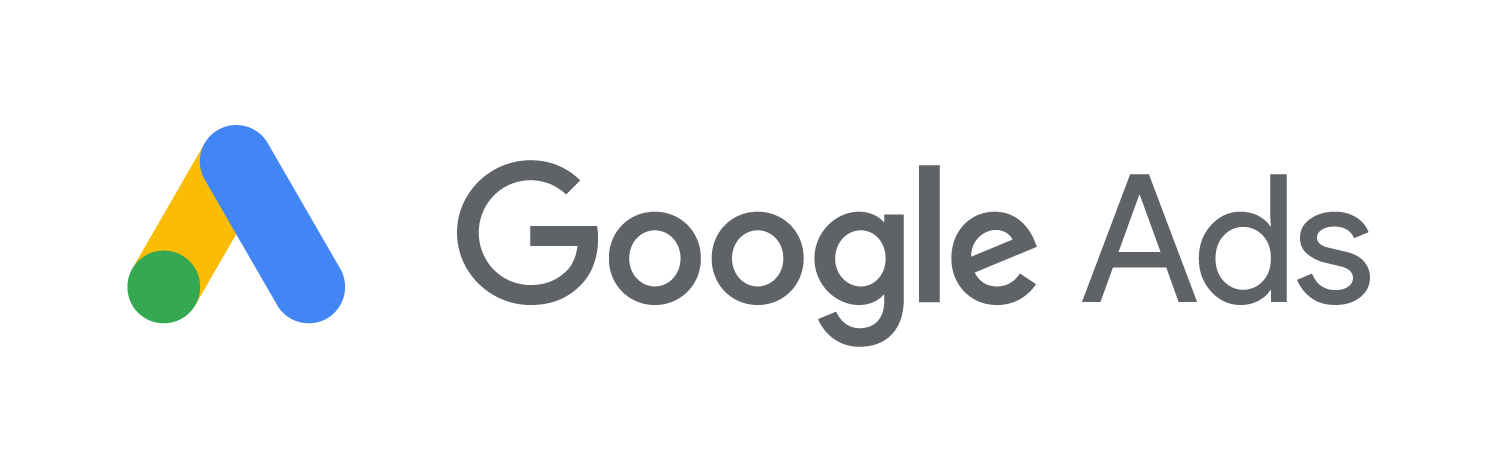 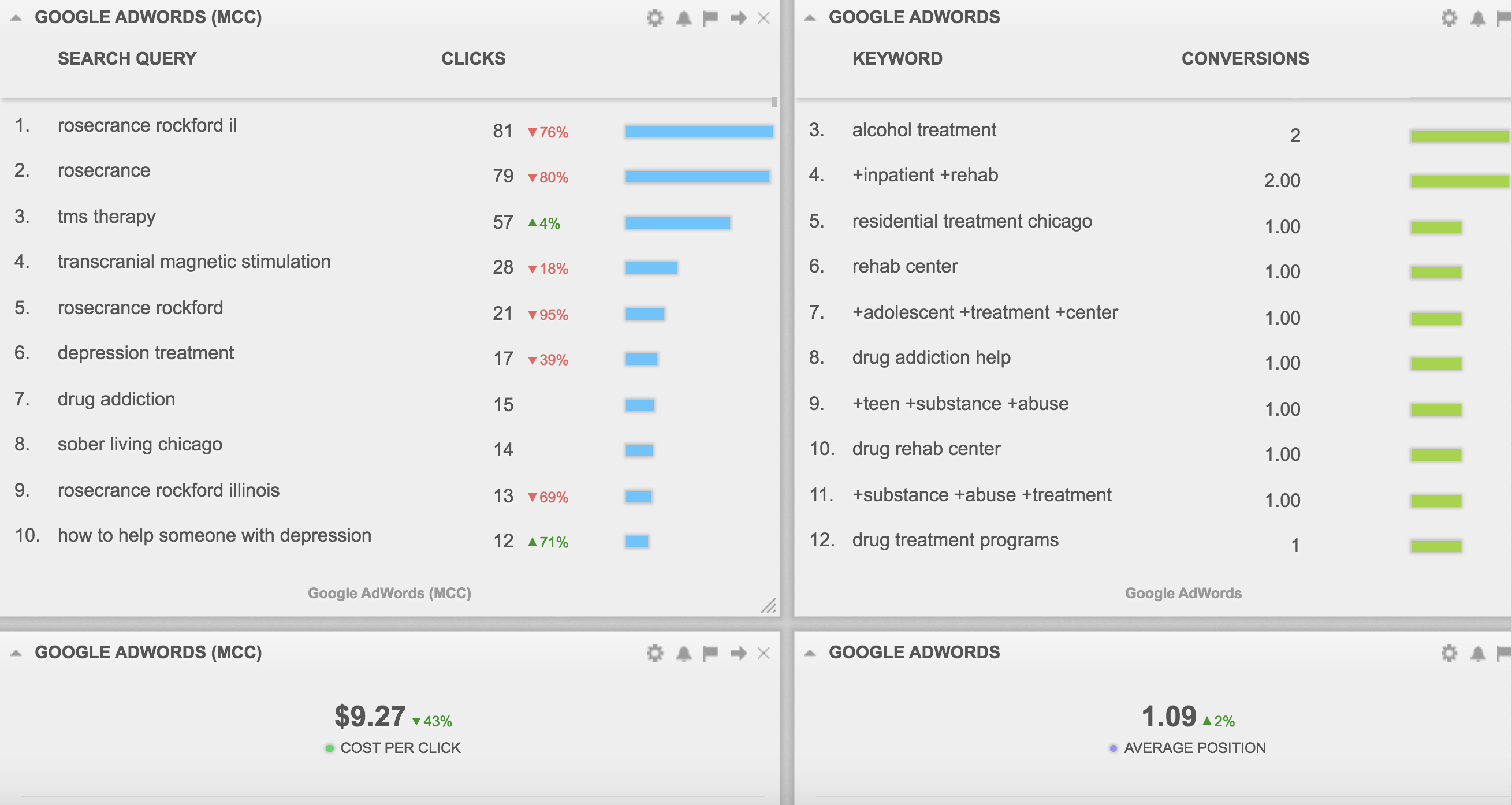 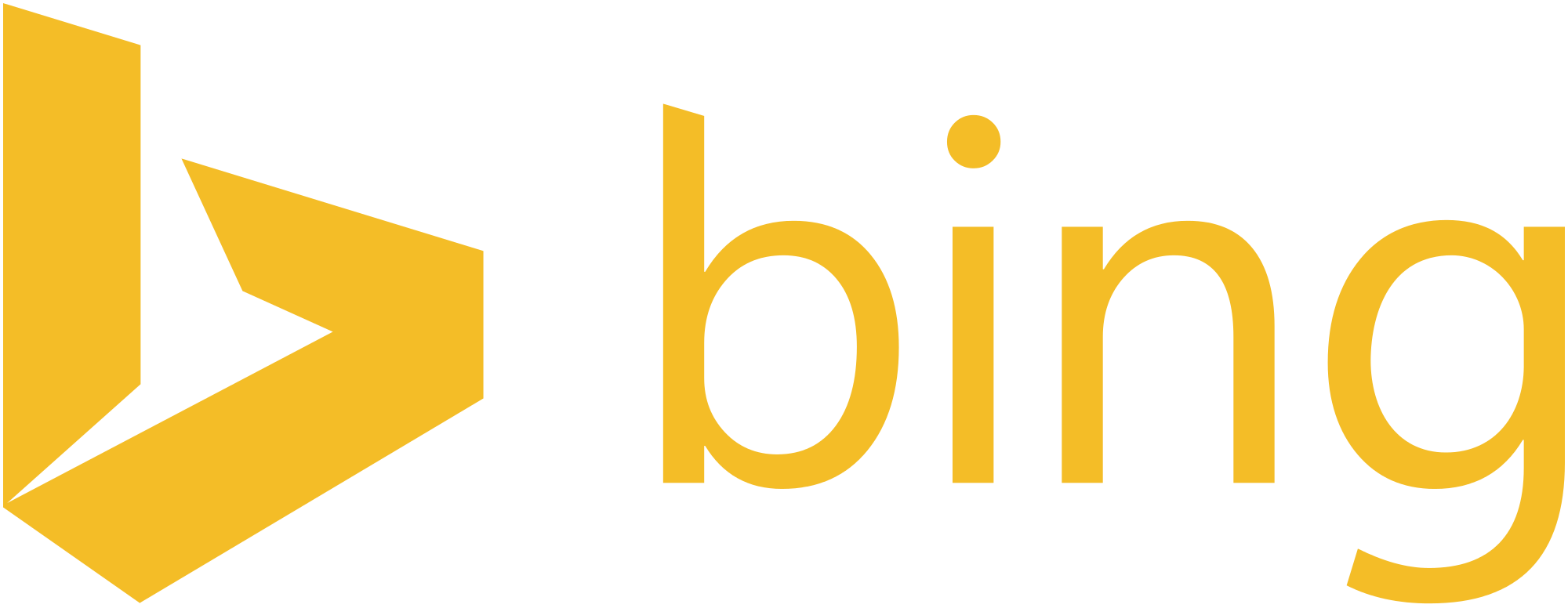 FY 2019: Search Campaign
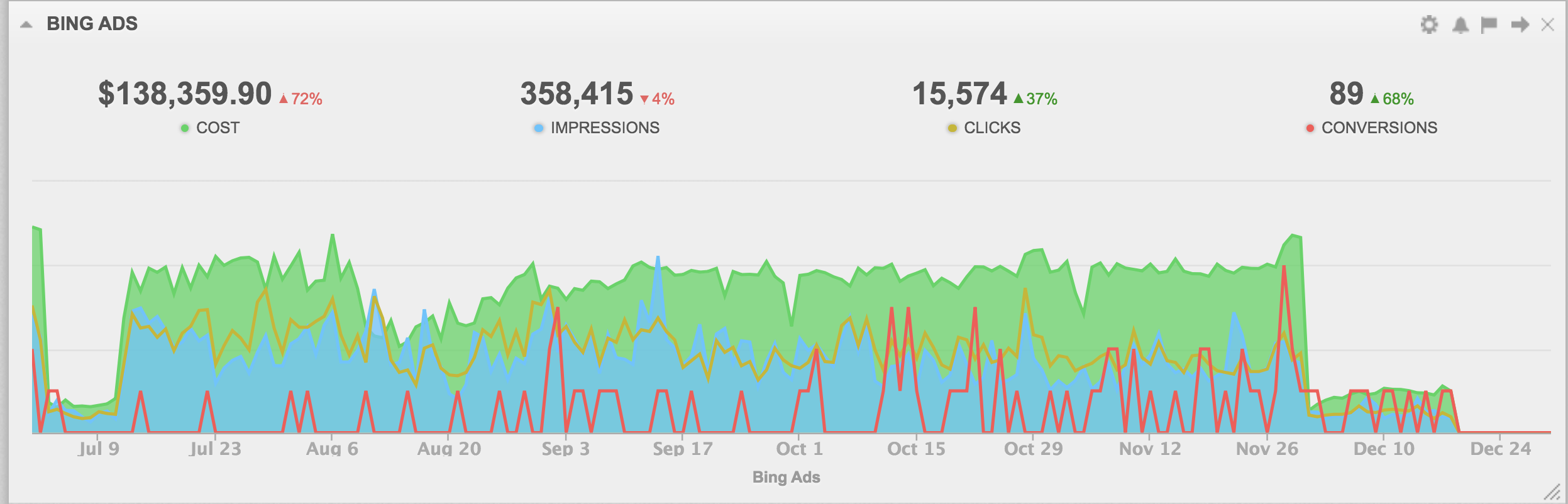 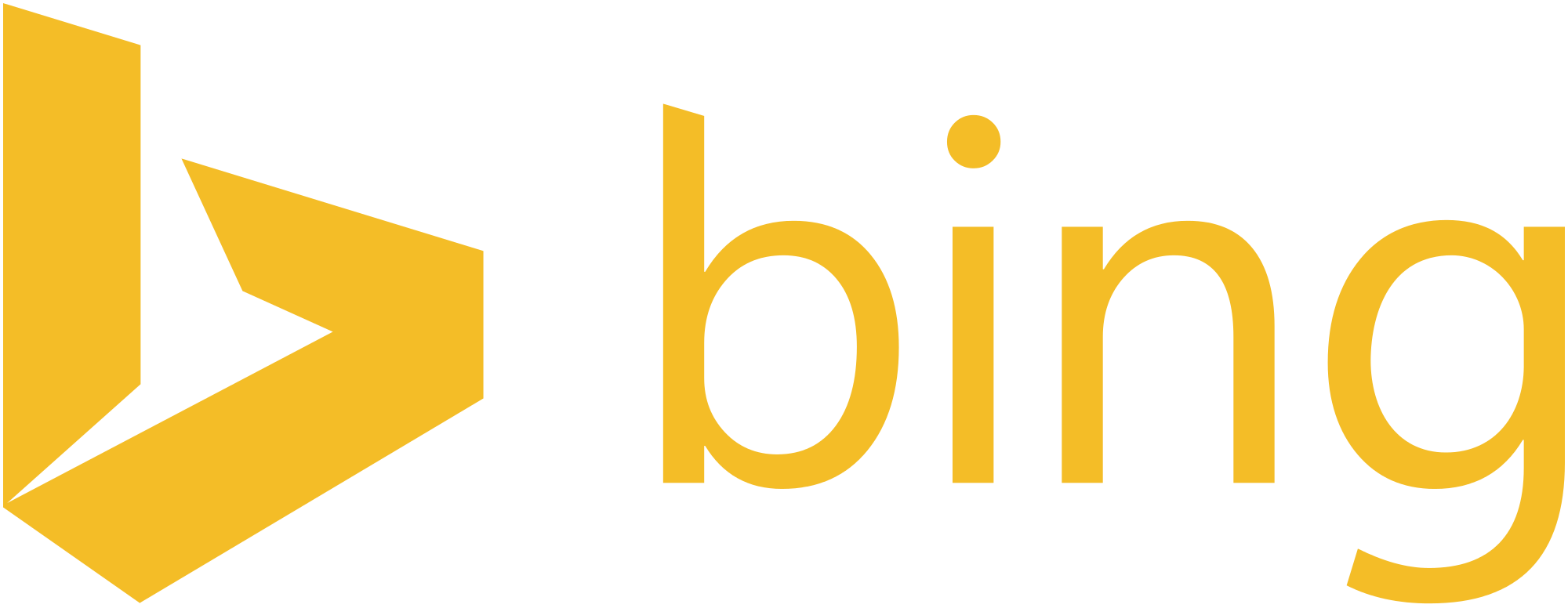 FY 2019: Search Campaign
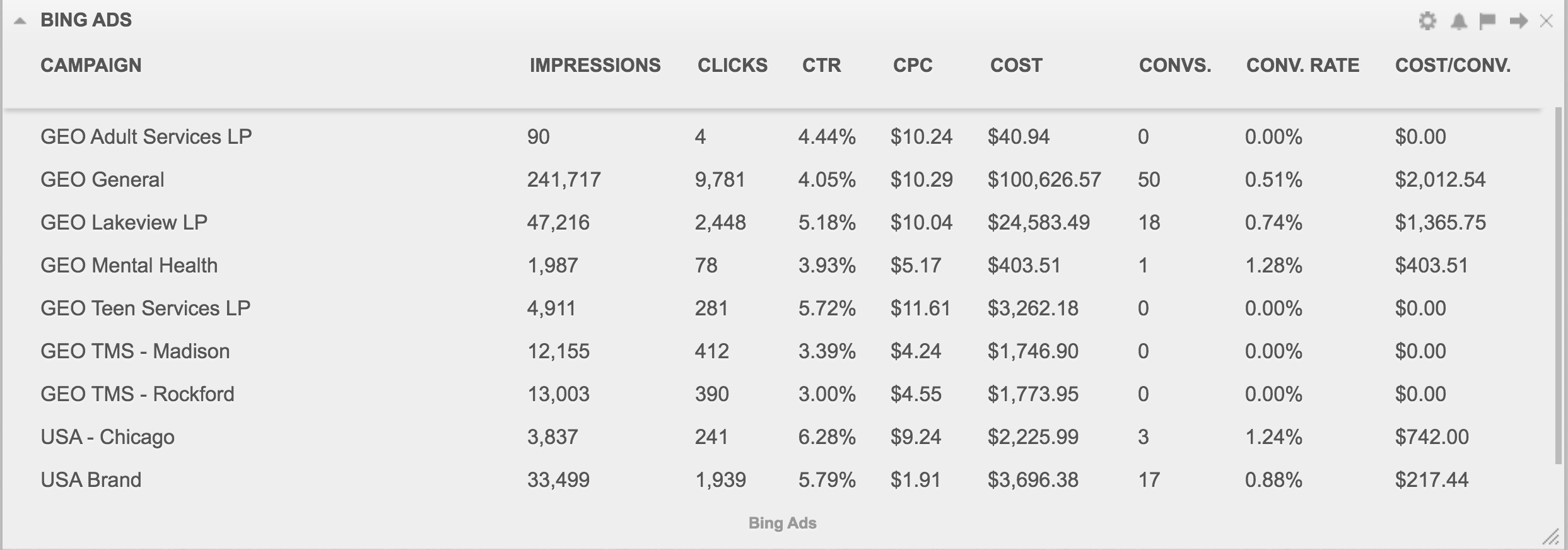 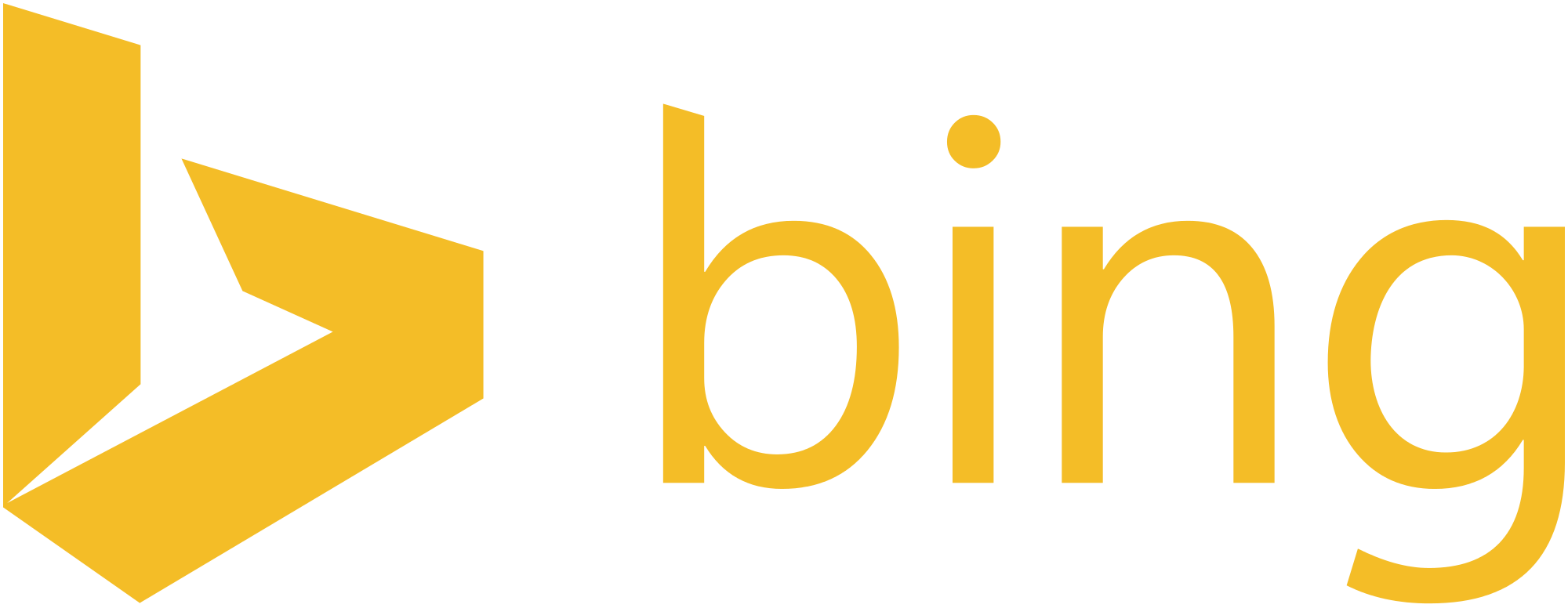 Search Campaign
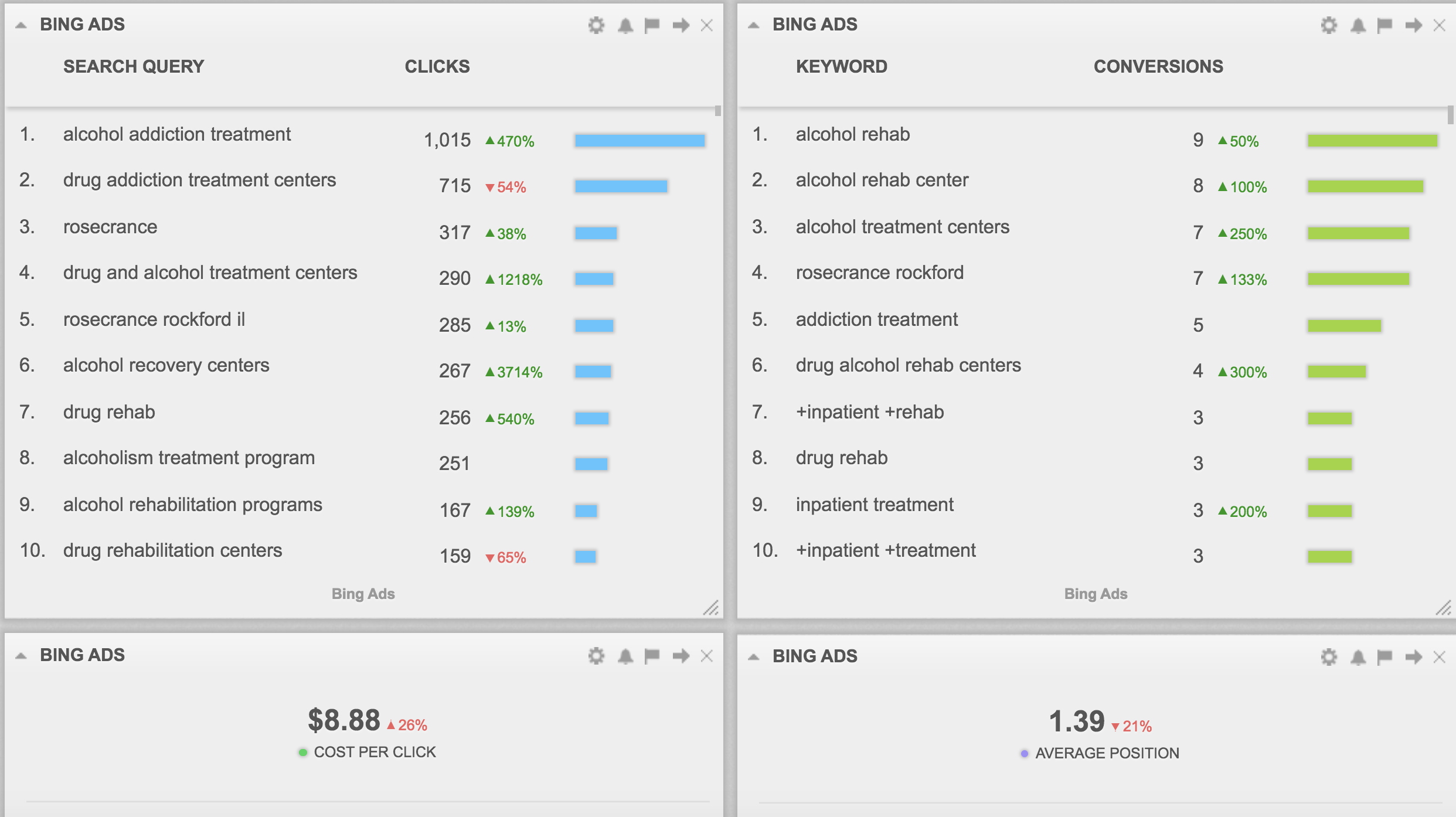 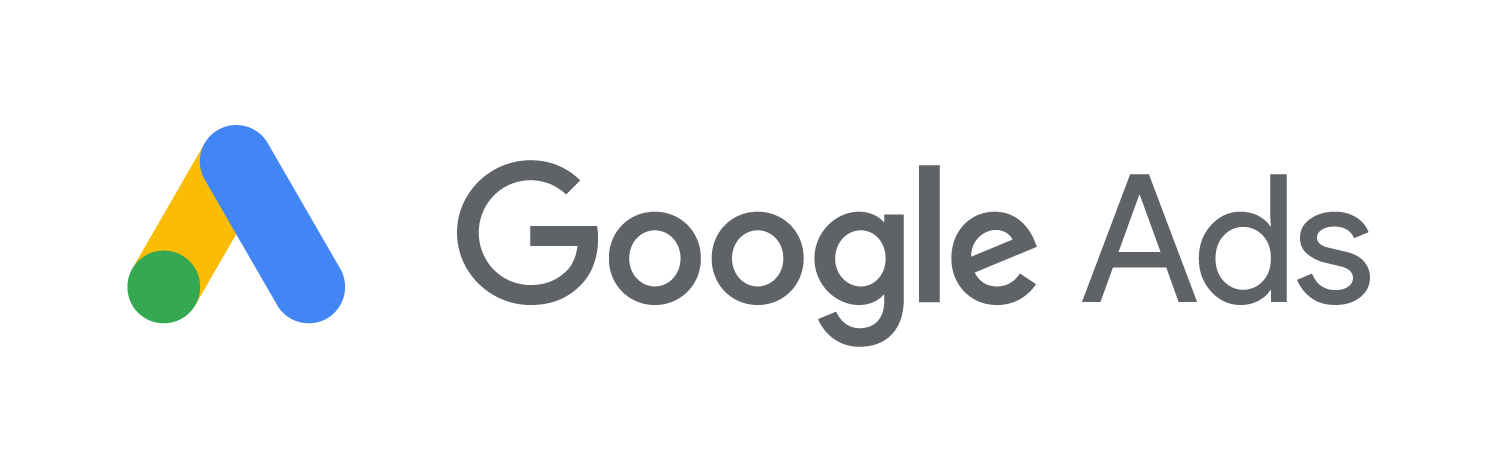 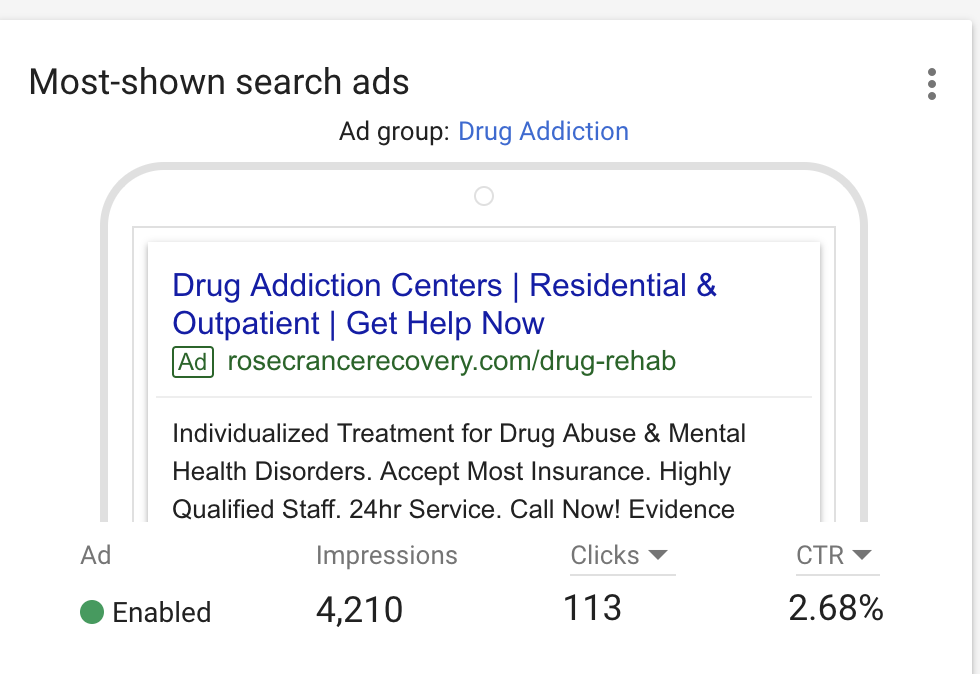 Fiscal Year  2019
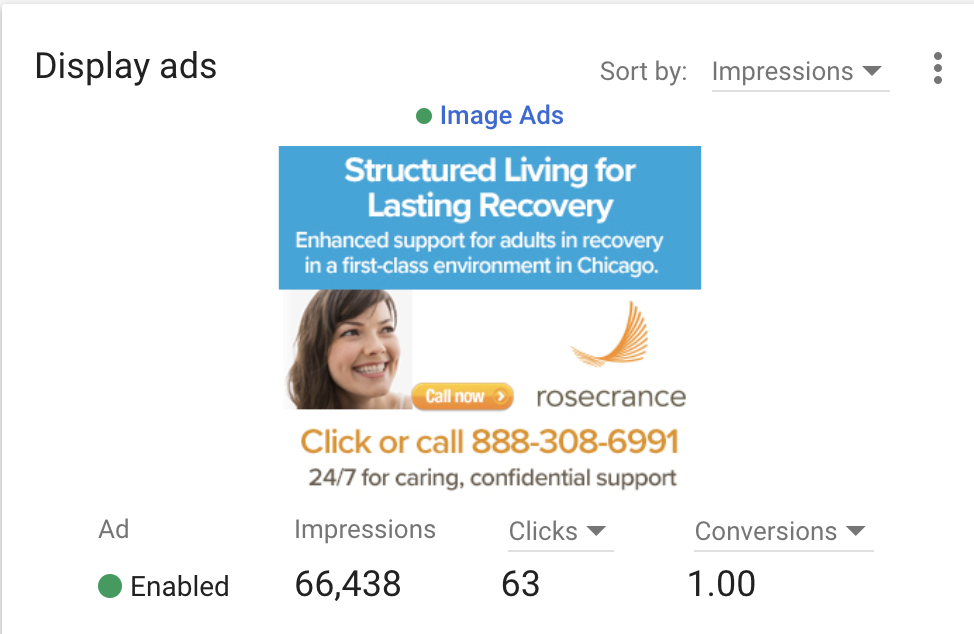 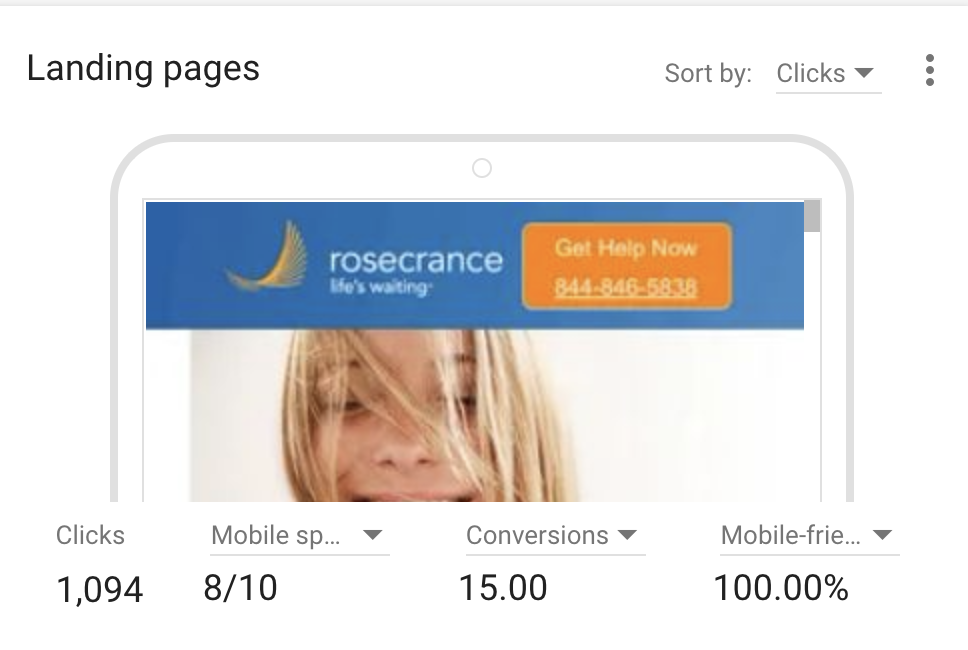 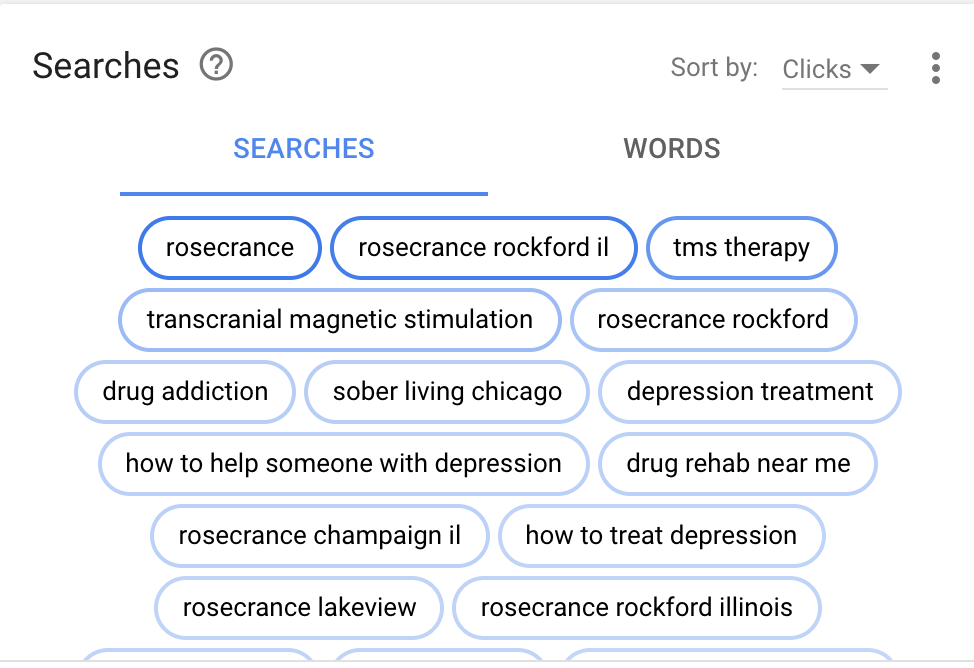 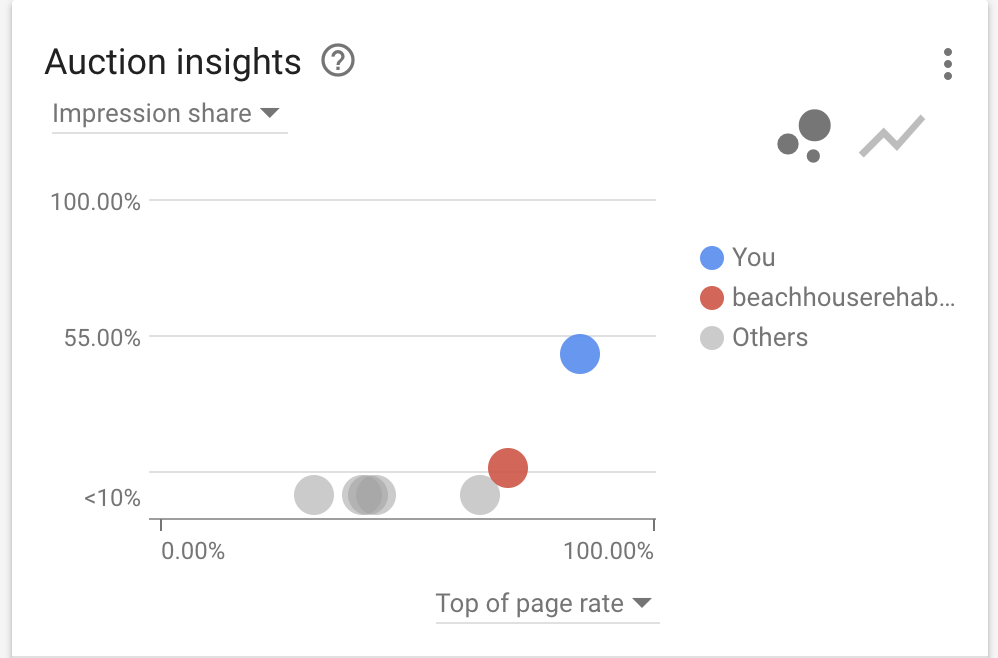 Total Leads
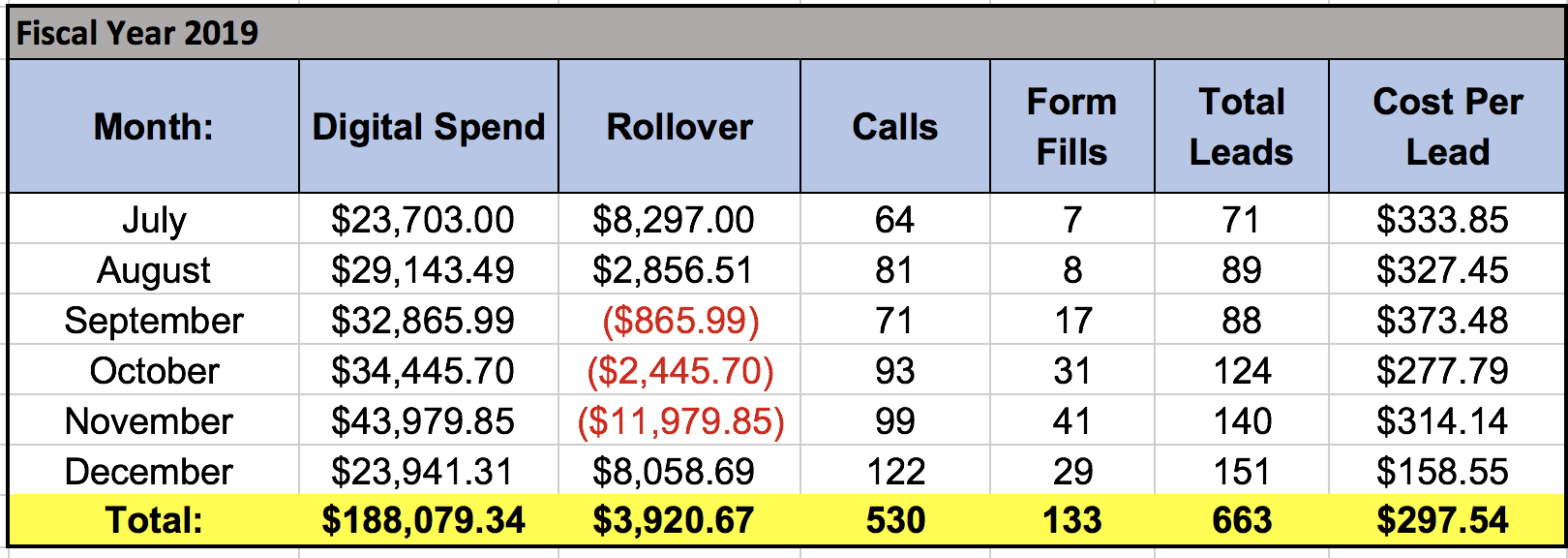 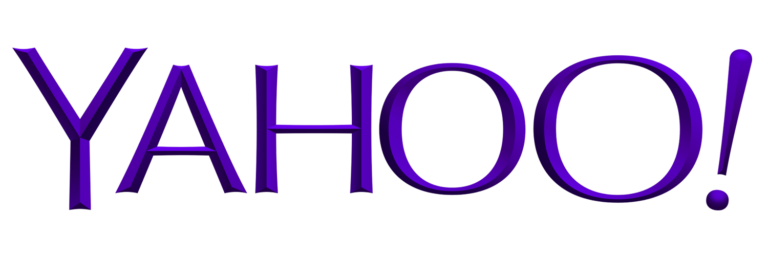 Yahoo Native Ads
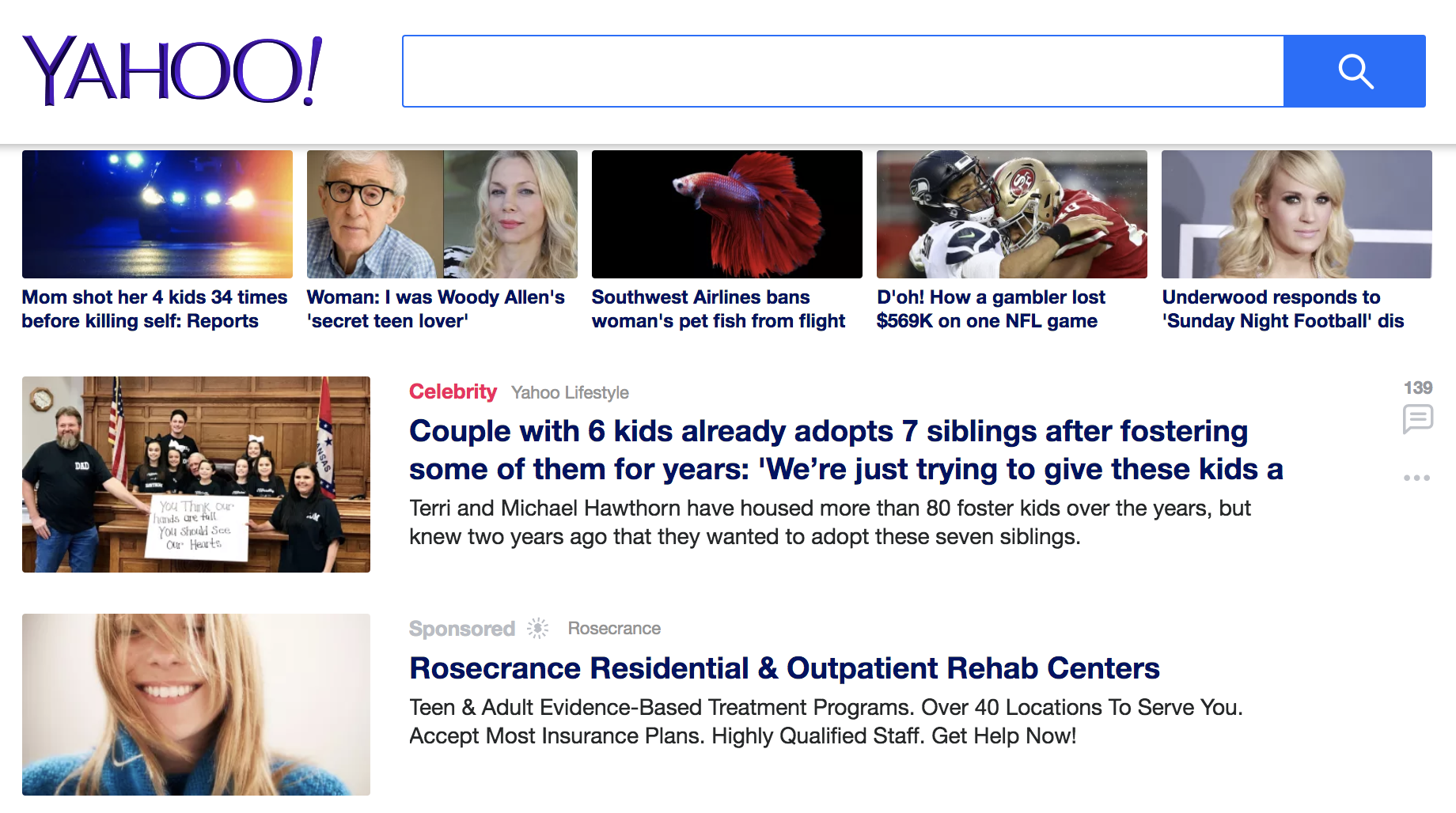 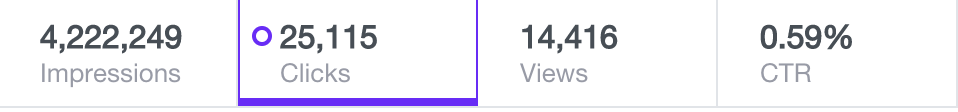 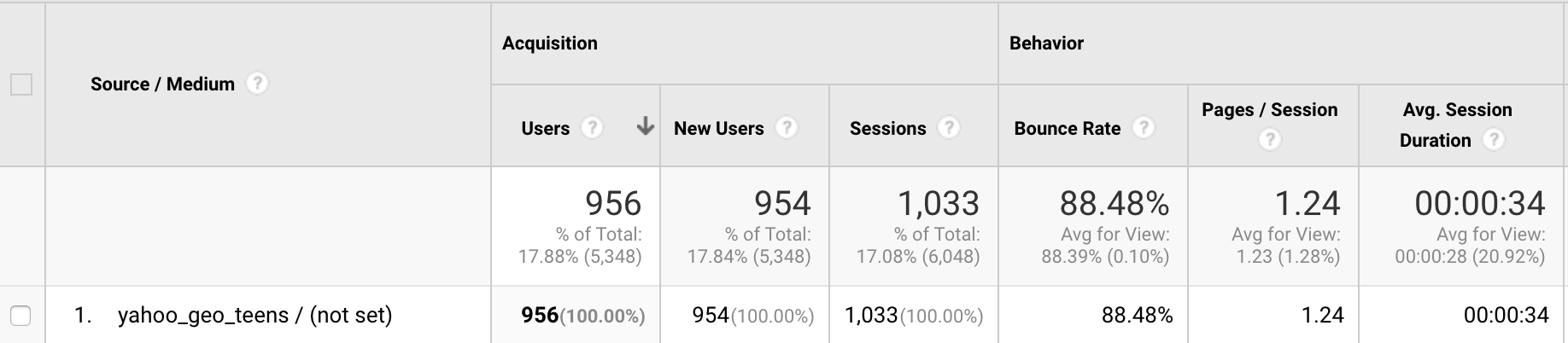 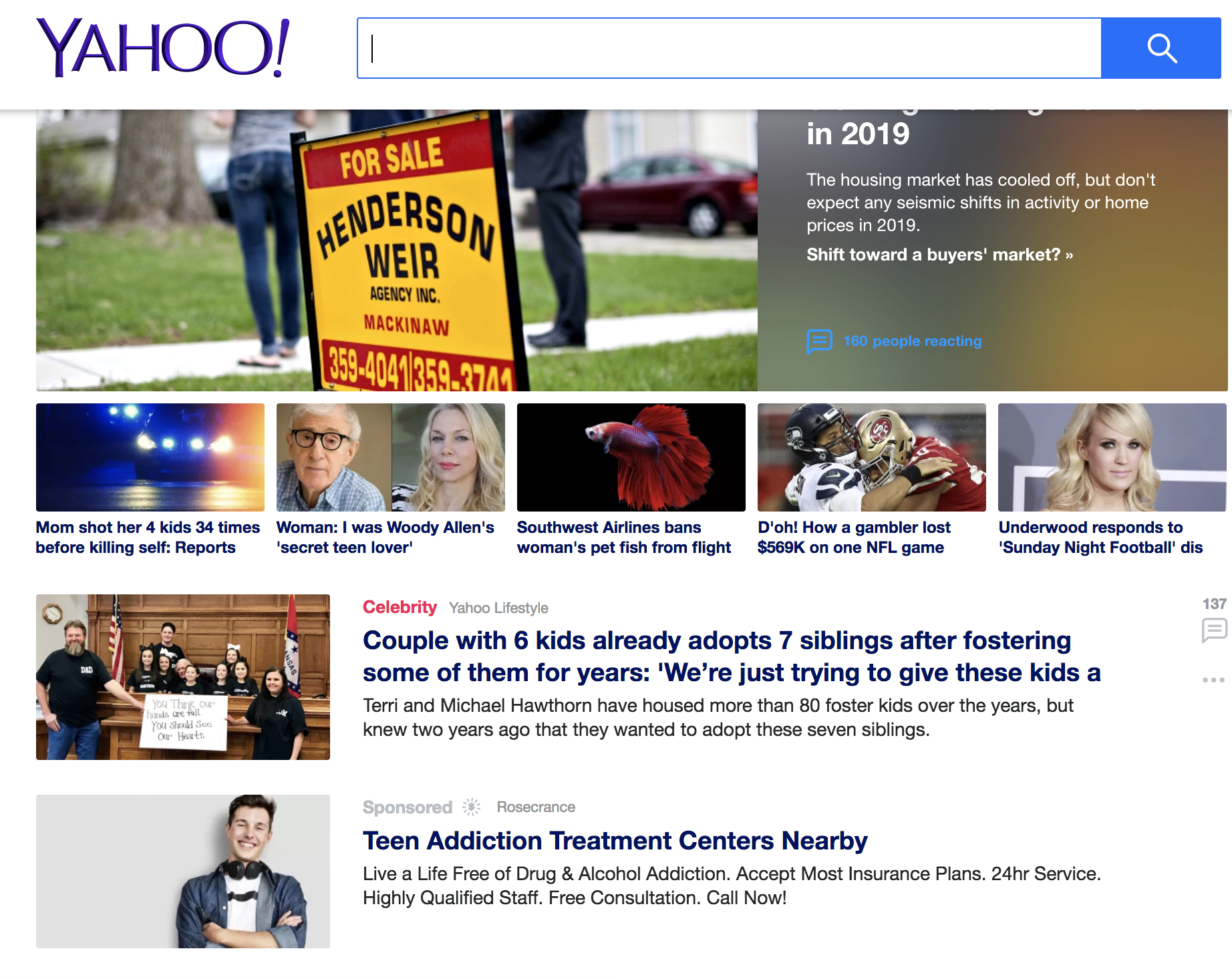 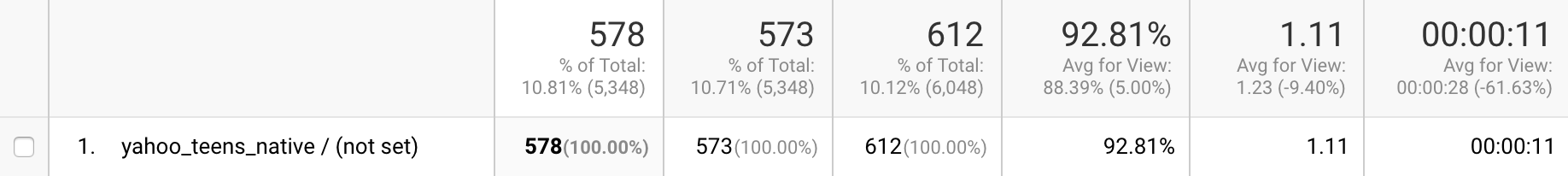 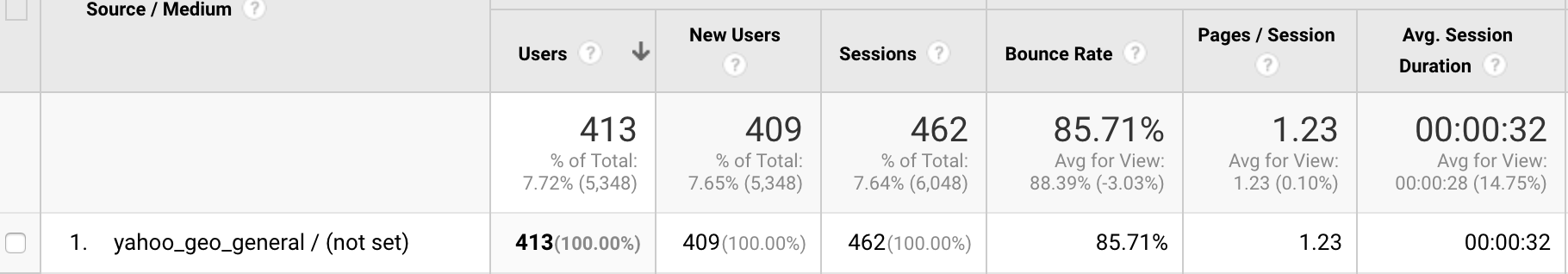 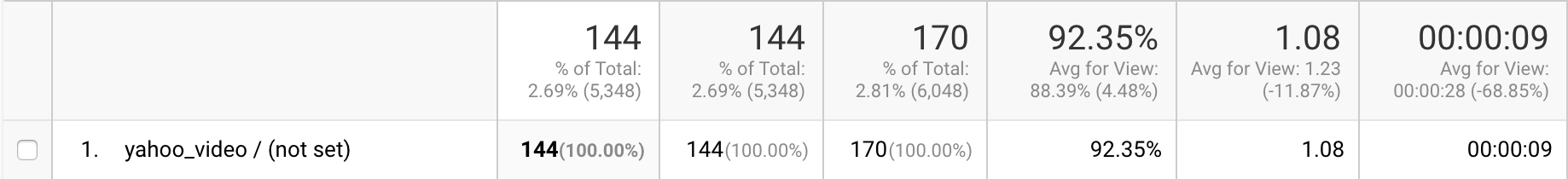 Key Takeaways
August & September were strong months for website traffic, paid search traffic and form submissions

We finally hit our KPI for phone calls in November, with 99 total calls. December now being the highest this fiscal year at 122 (before end of month)

 We had our second biggest month of all time with form fills in November. We landed at 199 for the month.

This Fiscal Year Google Form Fills  accounted for 33, Bing Form Fills accounted for 89, and Yahoo accounted for 9. Total of 133 form fill from our marketing efforts. 

Google/Bing Average CPC was $13.12 last fiscal year and is about $9.08 this fiscal year 
 
Looks like RGW Admissions were up a bit in November (82). We matched our all-time record for Chicagoland RGW Admissions with 53; the last time we saw that number was back in February of 2015.
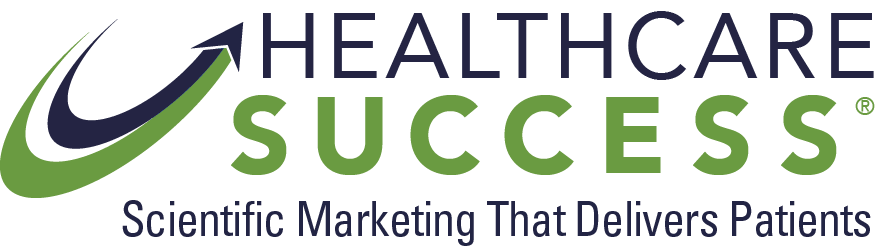 Strategy Overview FY 2019
Marketing Objectives/Goals: FY 2019
Search
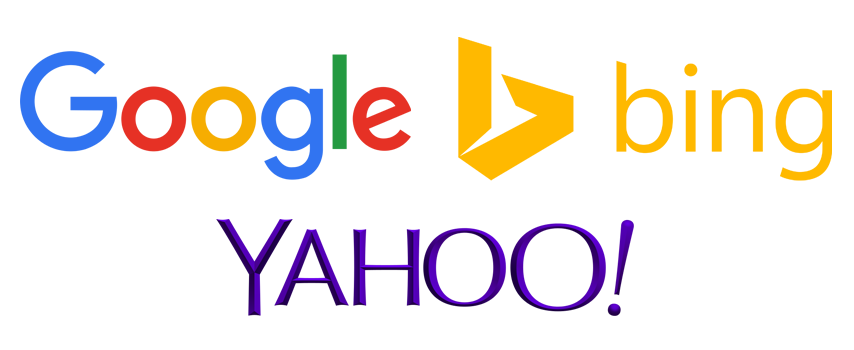 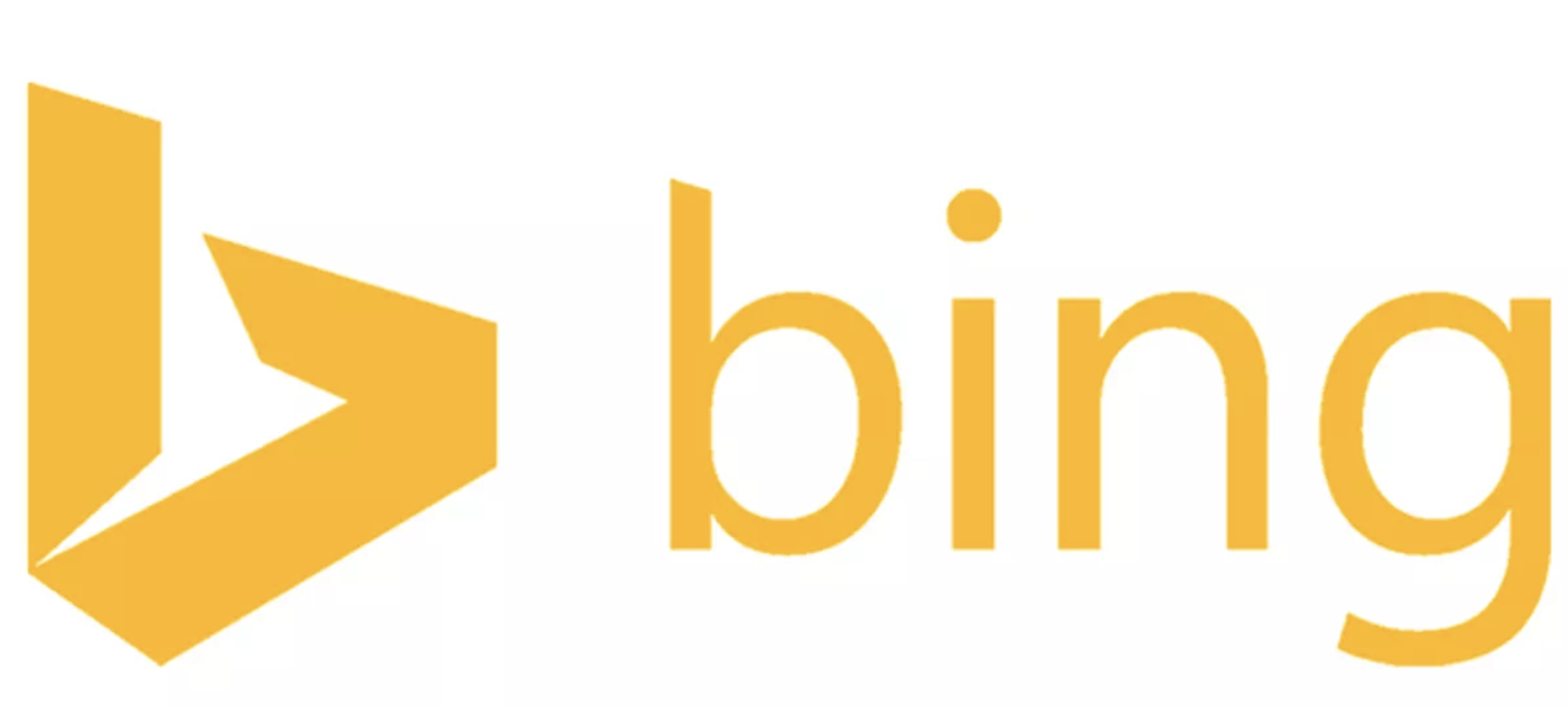 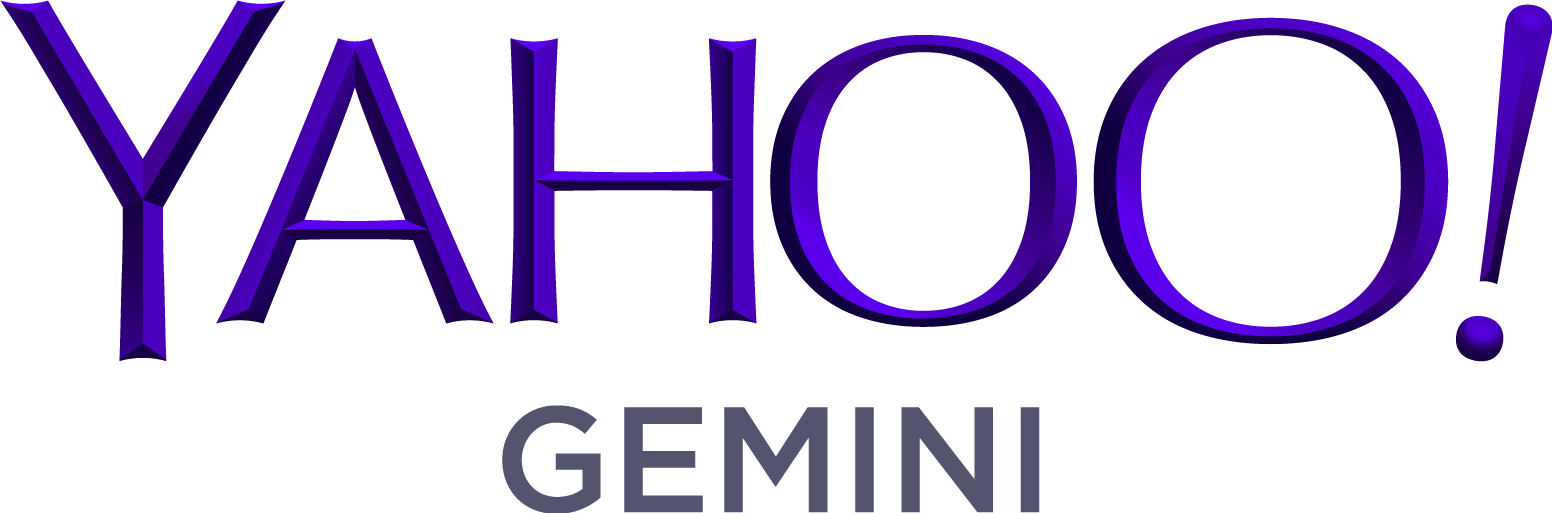 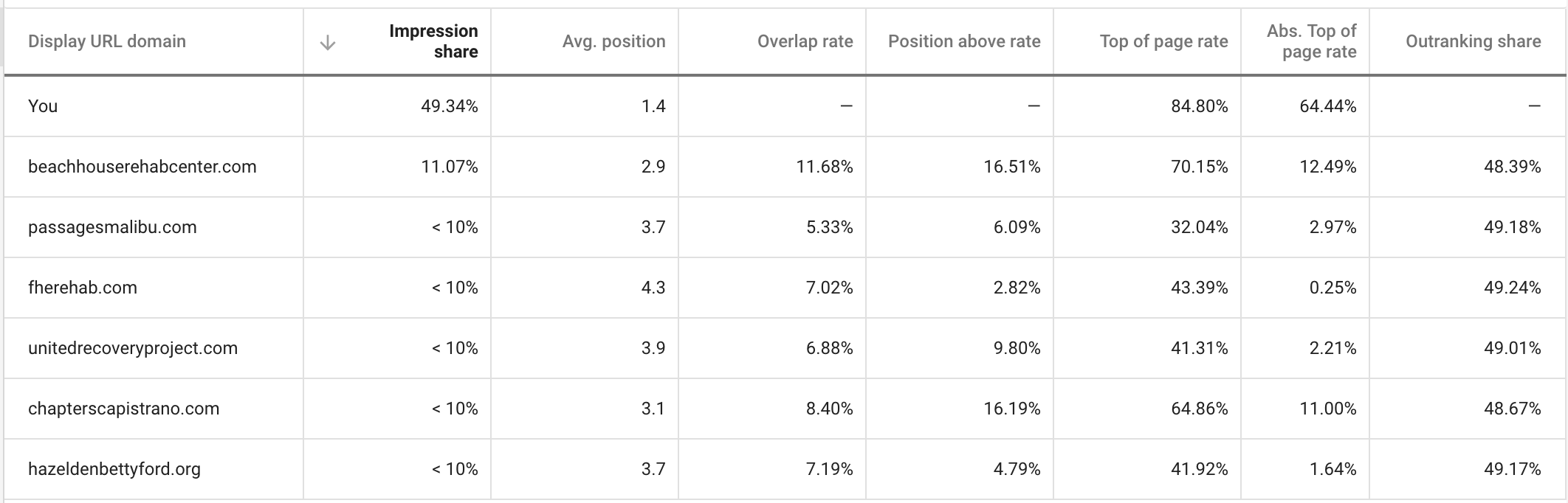 SEO -
Social Media Campaigns
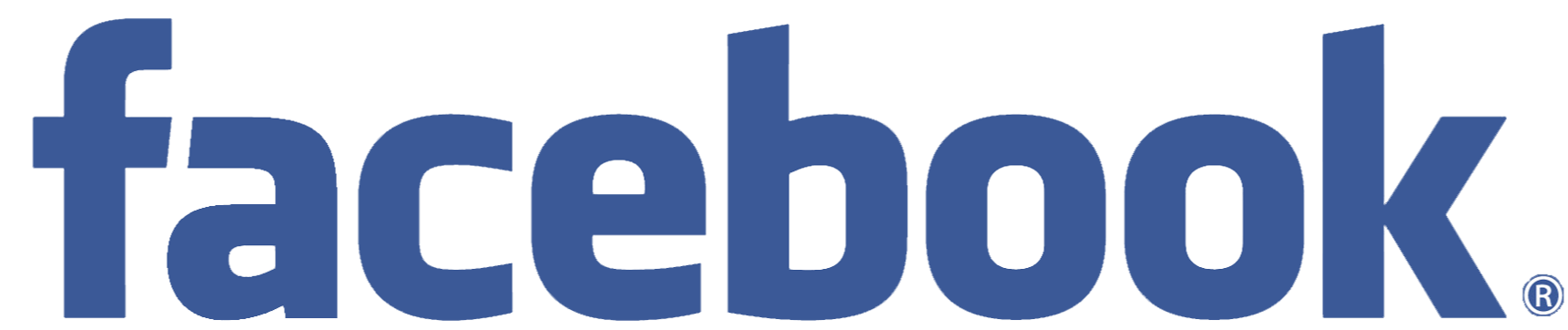 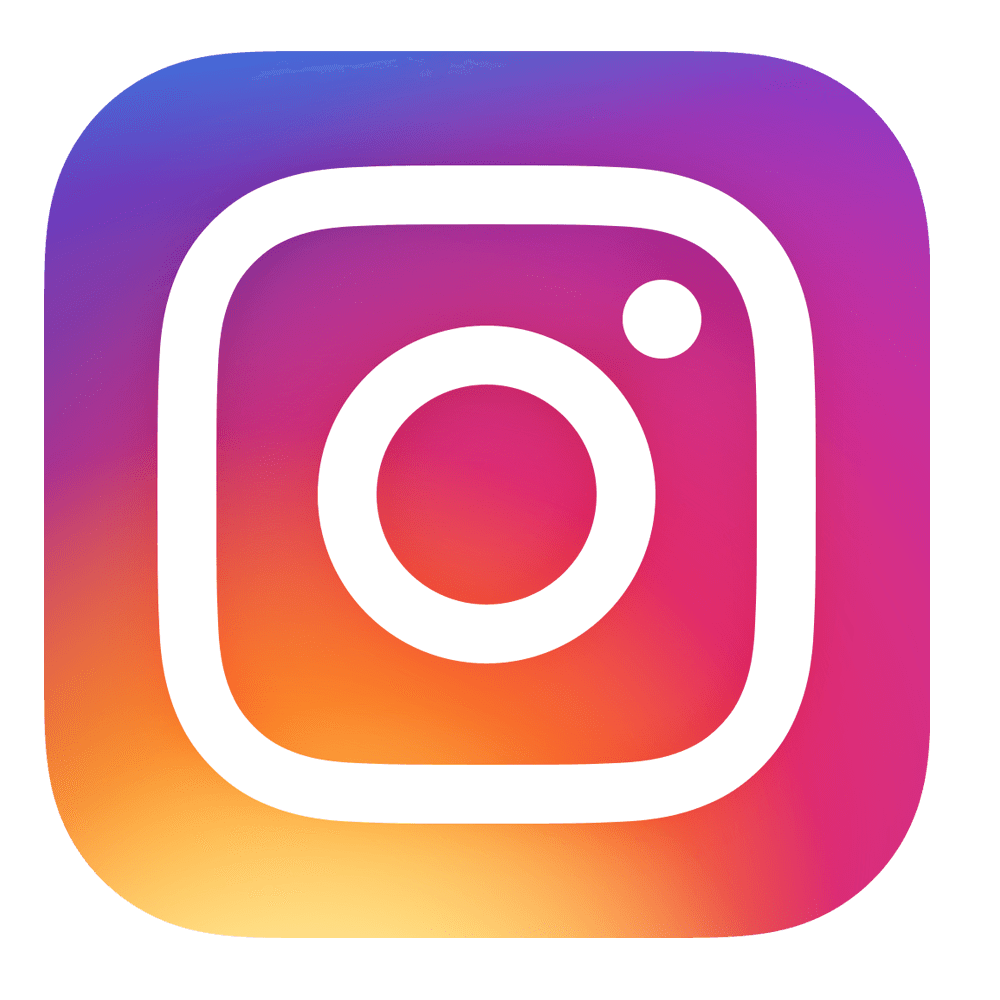 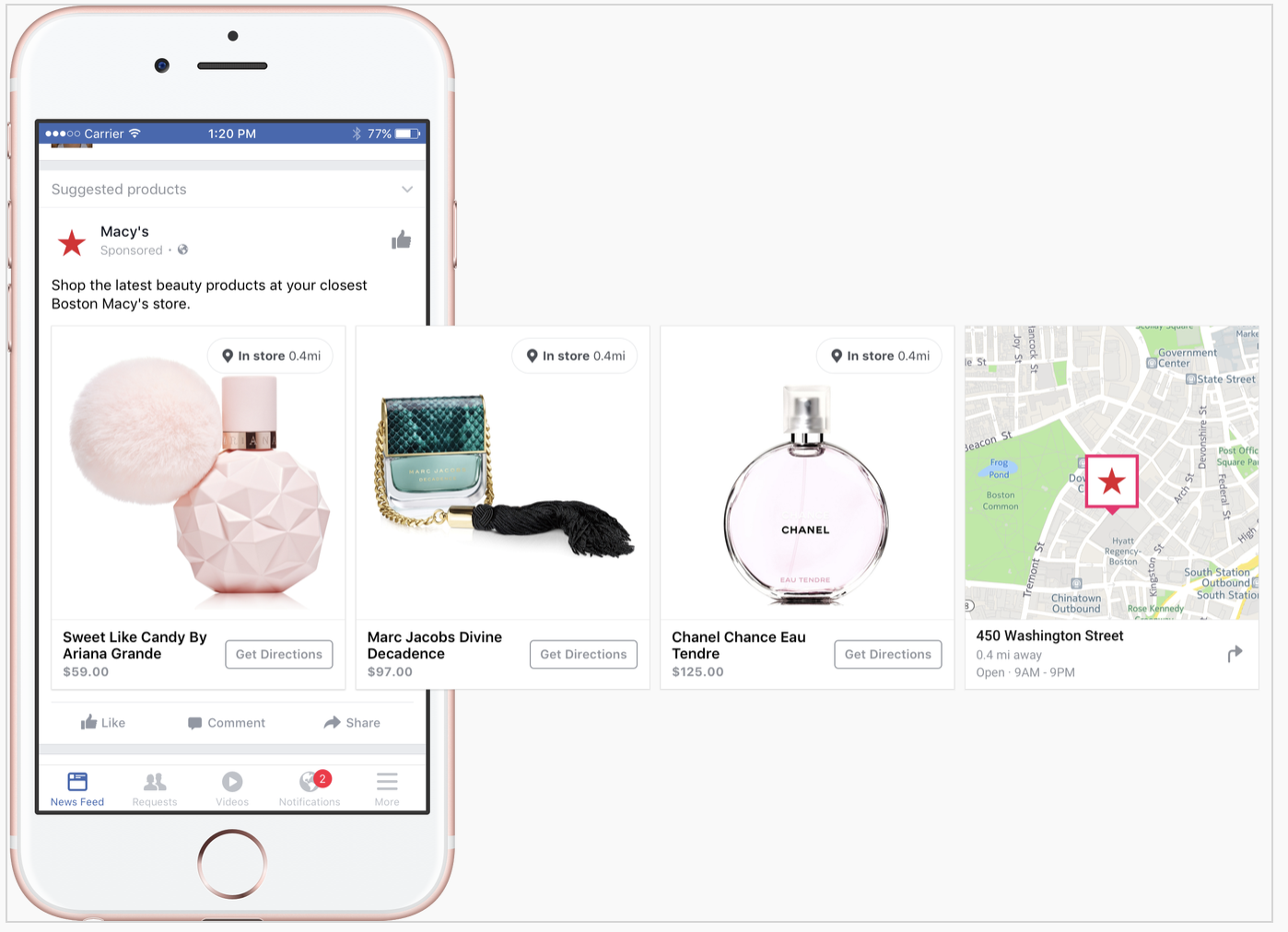 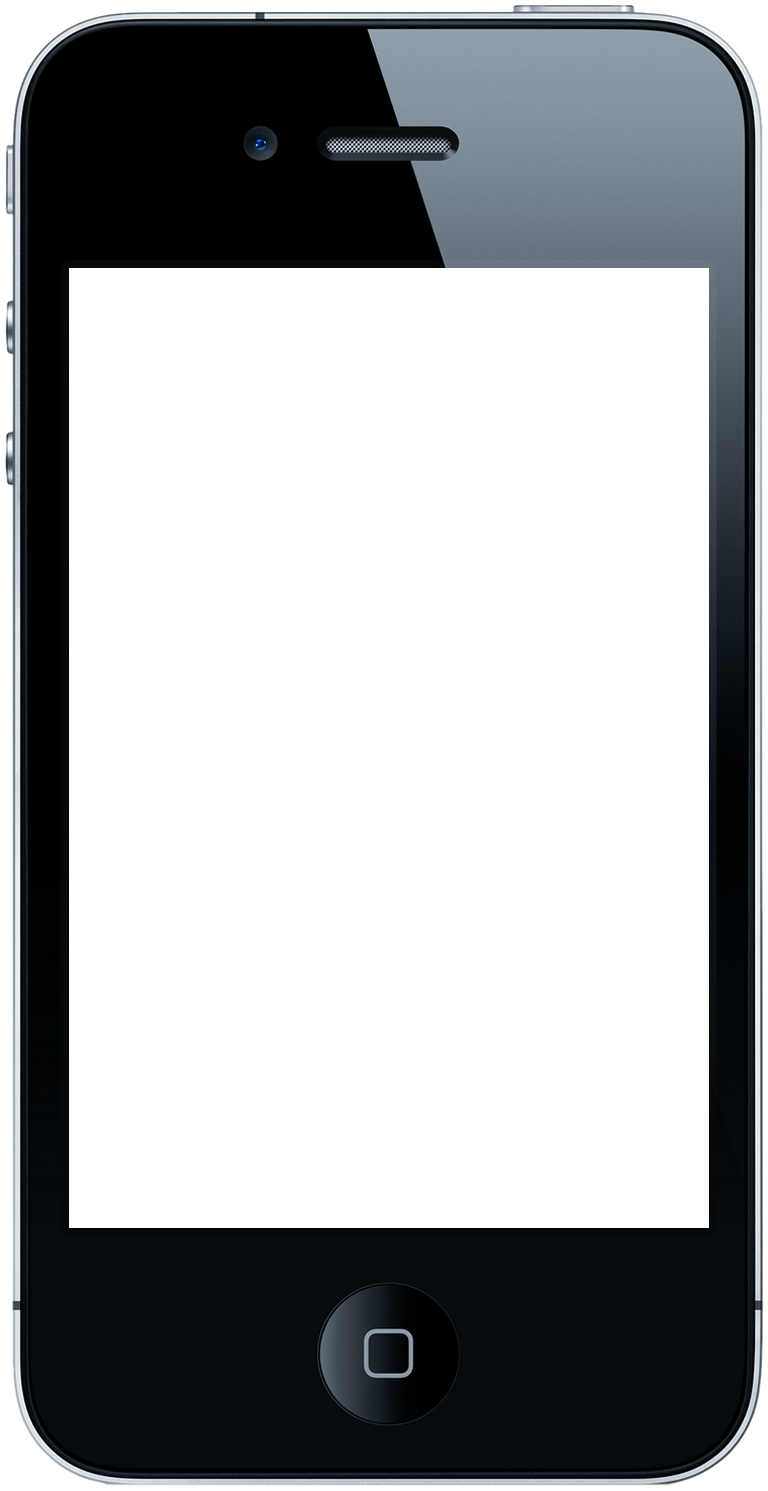 Carousel Ads
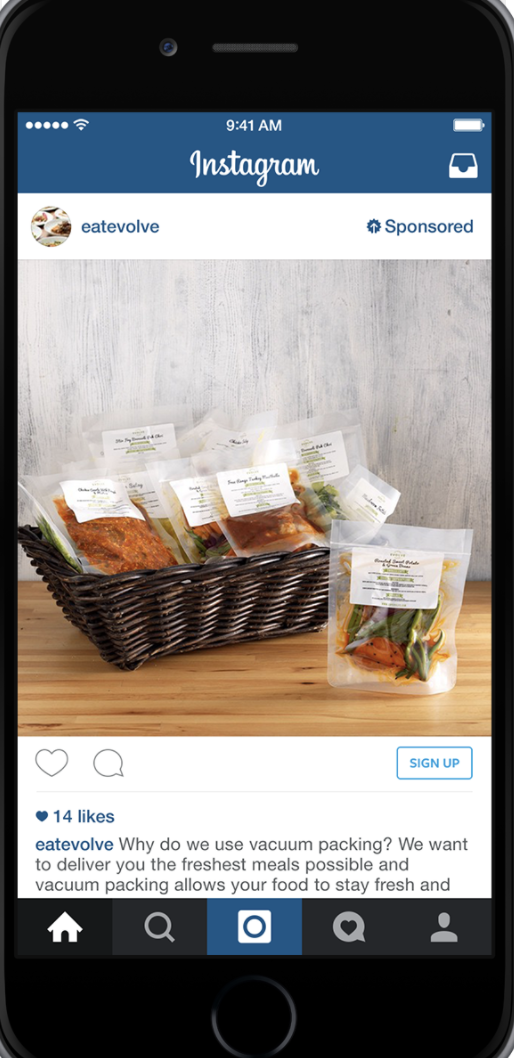 Social Media Examples
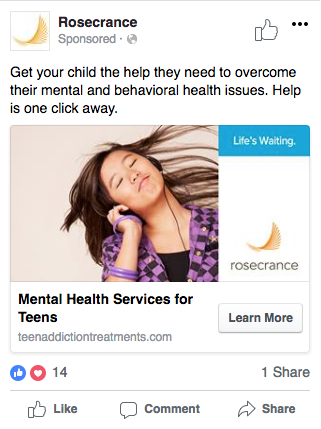 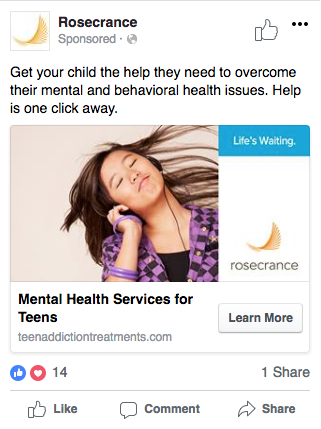 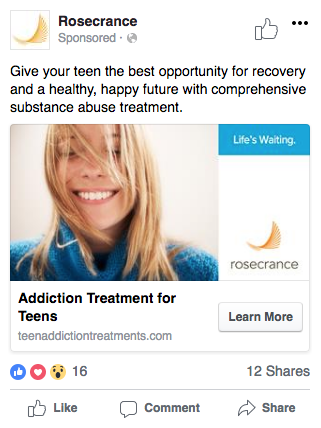 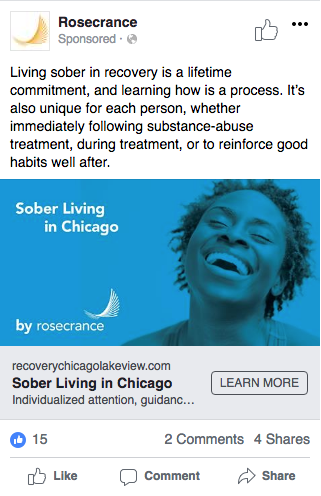 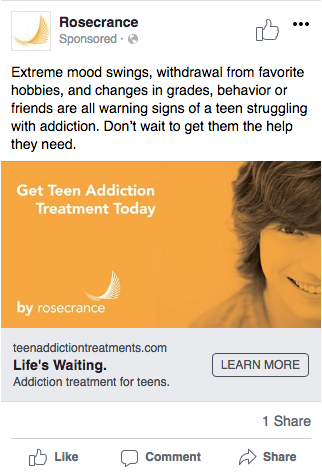 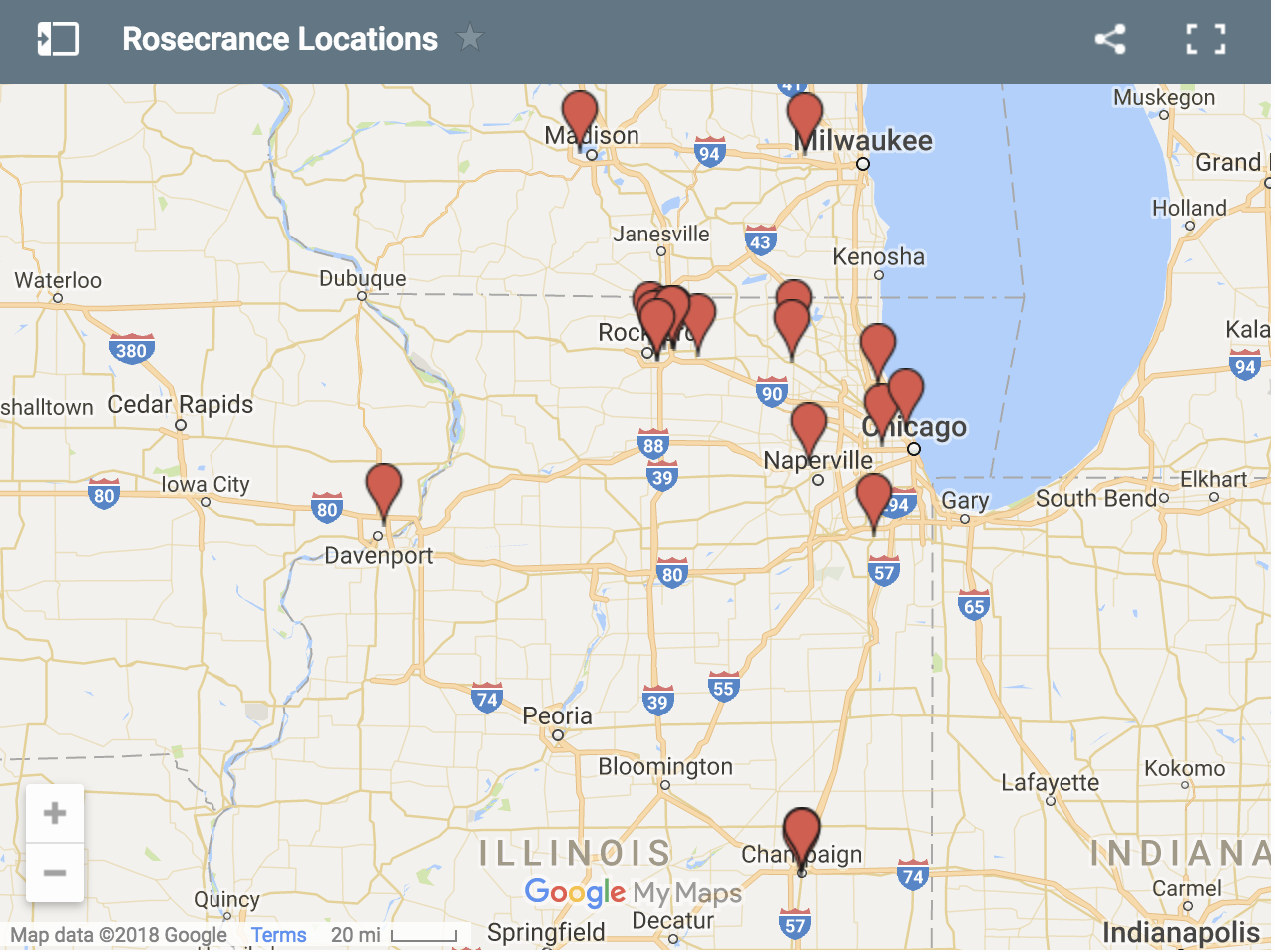 Videos
“1 in 5 Video Searches is Health Related”
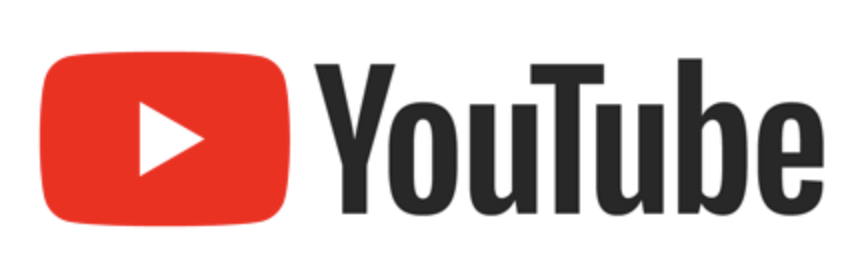 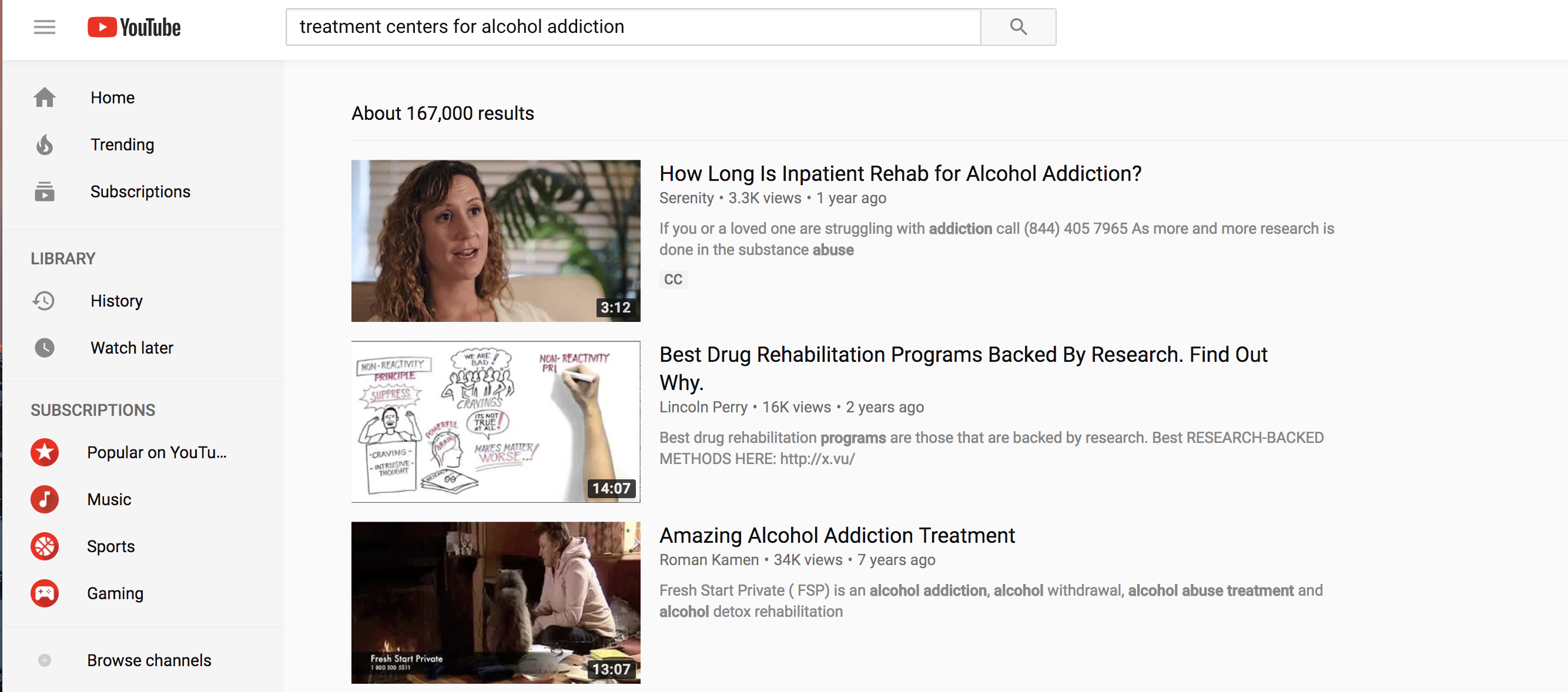 Youtube Capabilities:
Rank for important key words
Video Pre-Roll Ads - play before patient testimonials or other relevant content 
SEO Strategy
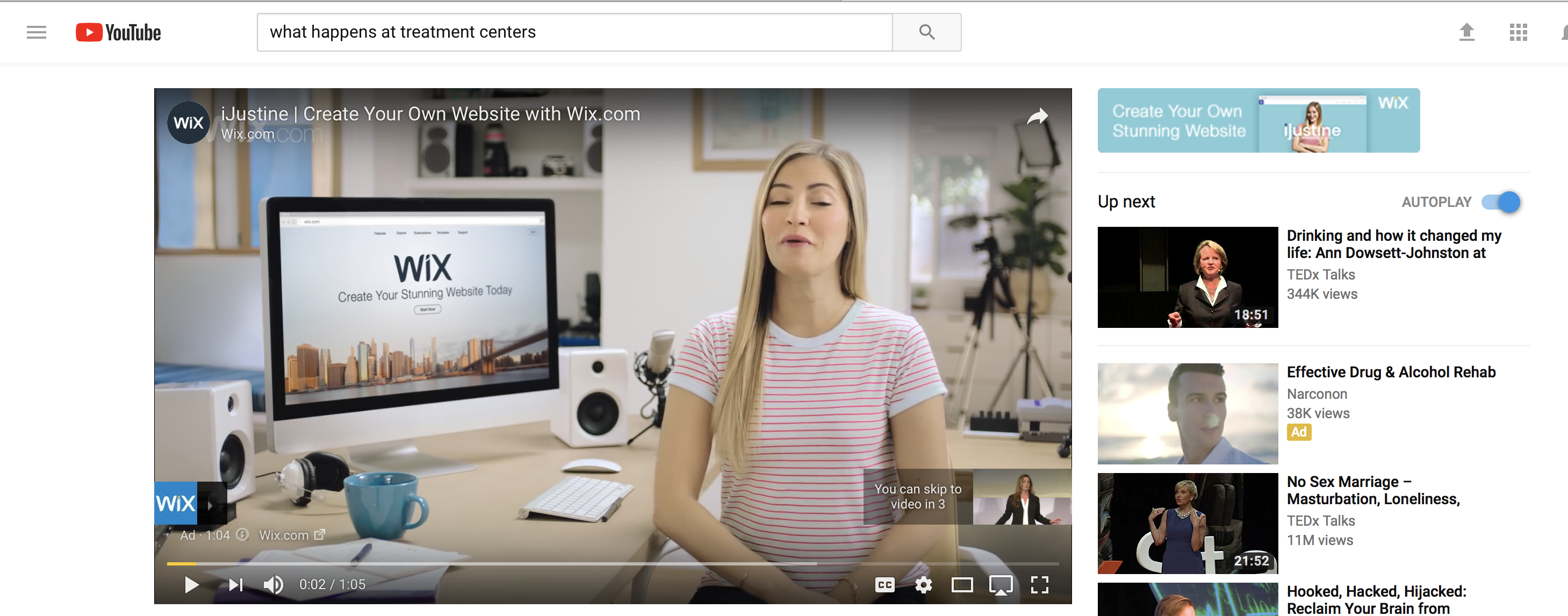 Traditional Media: Ads
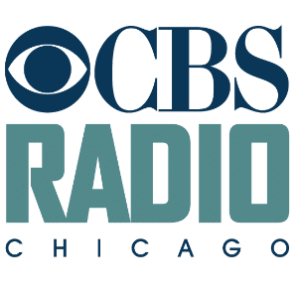 The schedule will run for a total of 30 weeks between September 3, 2018, and June 17, 2019

The total budget is $250,000.00 gross. 

Within the 30 week schedule, we will air a total of 2,124 commercials

Gross Impressions (W 35-54) is 8.4 million.  Gross Impressions (Adults 25-54) is 24 million. FREQUENCY for both demos is 8 and the reach for W 35-54 is 83.8% and for Adults 25-54 is 83.7%.

Average gross rating points per month are 85.

There are 2010 sixty-second spots scheduled and 86 fifteen-second spots scheduled.

We also incorporated: 05-second traffic and weather ID spots as well.
Station breakout: (3 of spots)
WBBM-AM   574 spots
WBBM-FM   520 spots
WJMK-FM    510 spots
WUSN-FM   520 spot
SEO
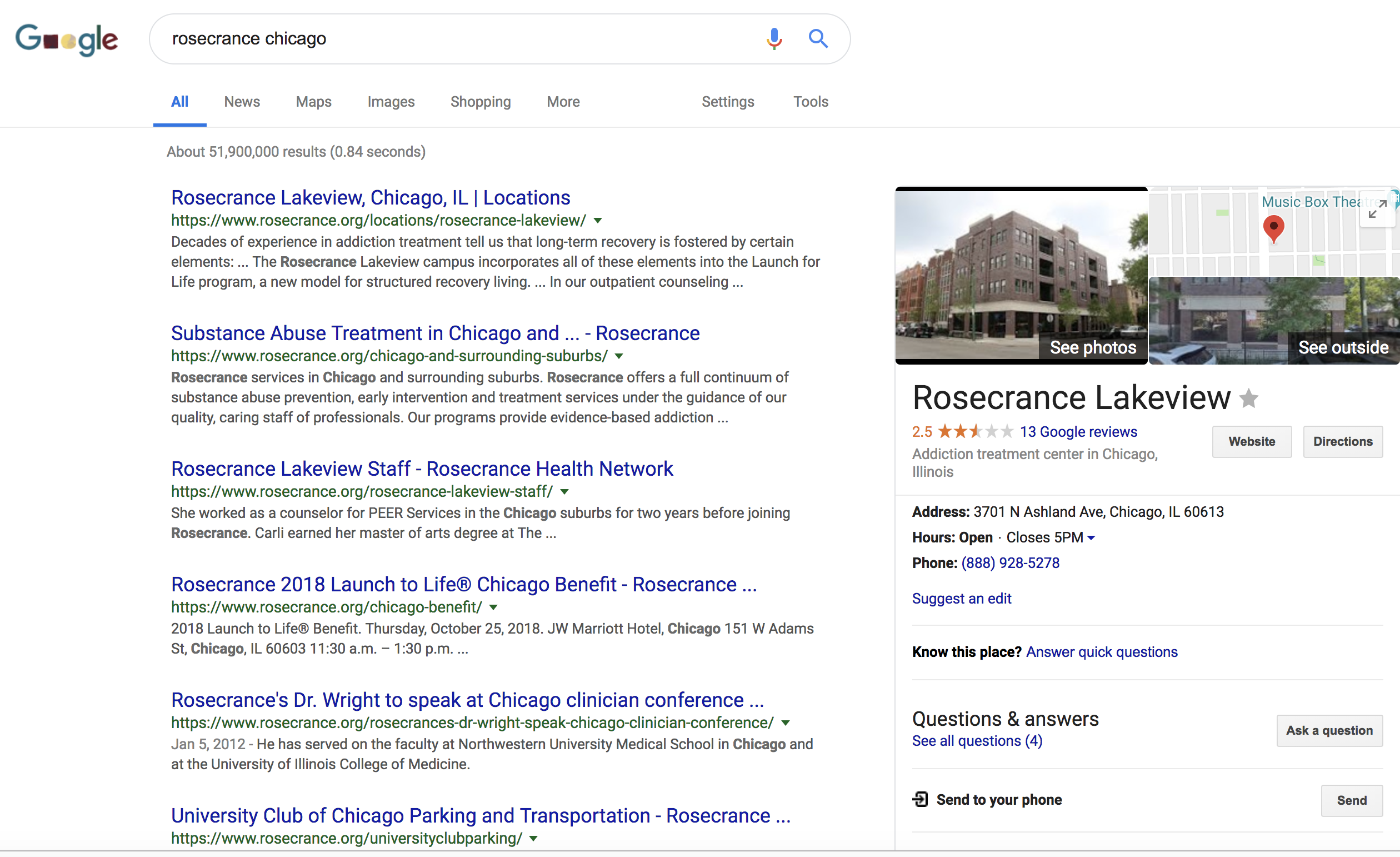 Schema – is a variety of tags that you can add to your HTML to improve the way search engines read and represent your page in SERPs (Search Engine Results Pages). 

Local SEO – create local content for your chosen keyword and business location. 


Keywords – Expand Keyword search to include more opioid keywords (Vicodin, oxycodone,). 

YouTube-  Video Titles, Tags, Channel, Description 

Blog – Ensure the blog topic coincide with popular search terms
[Speaker Notes: Schema]
Additional Capabilities FY 2019
Teen Admissions Strategy
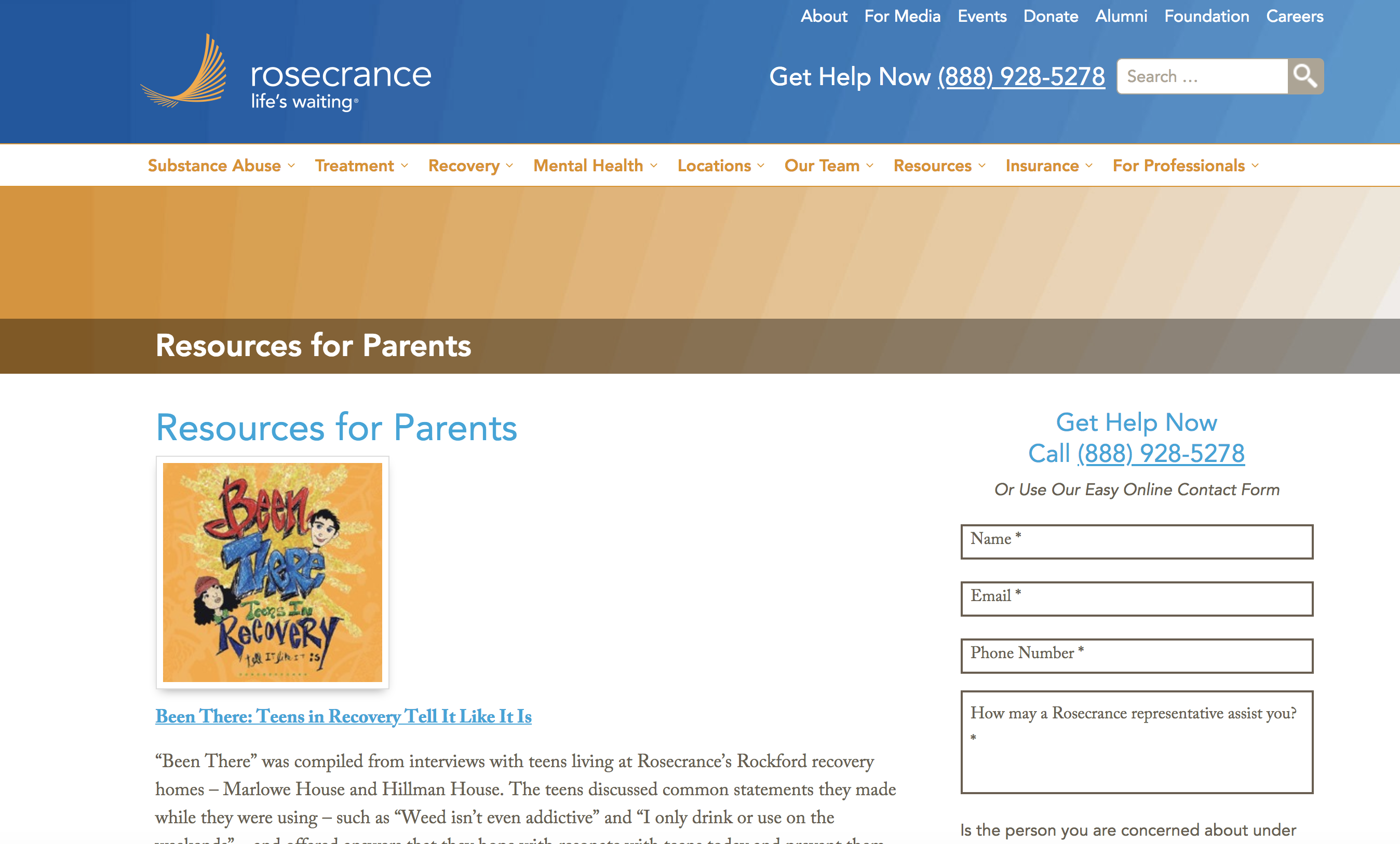 Marketing Objective: Increase teen admissions 


Tactics: eBooks, YouTube, Videos, Display, Blog Posts/Articles

Messaging: Helping teens who were not able to get help anywhere else, 
We can help you even if you failed before, Don’t give up hope. Providing education to parents. 


Strategy:
Everything you need to know about teen addiction, all in one place. Add a right side bar to the webpage 
Create an exit and intent eBook pop-ups, also lead generator
Develop a YouTube Channel for teens - video series on just teens, could be about the program, or testimonials, etc.
Directory of blog posts specific to teens or parents of teens.
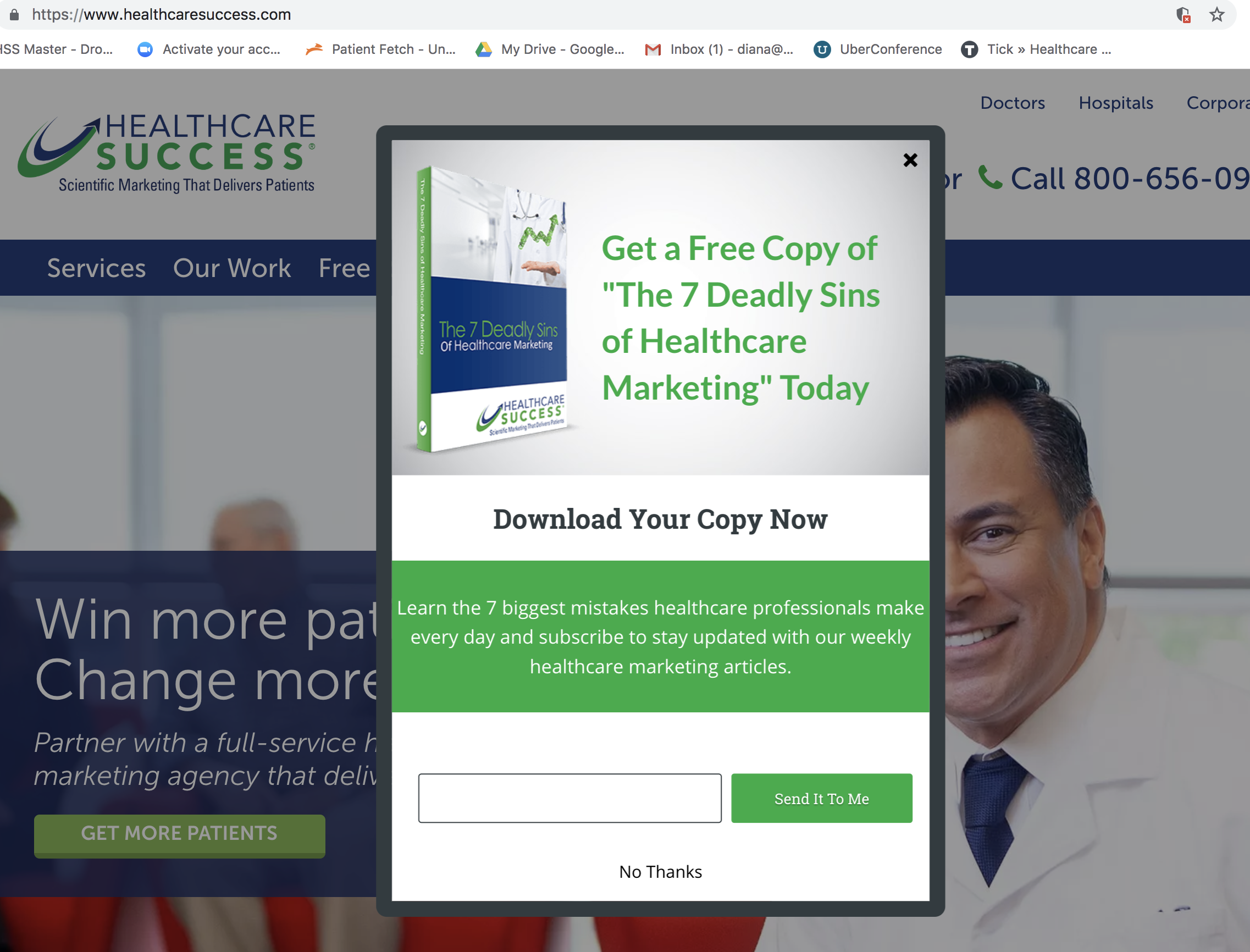 [Speaker Notes: Leave the website, exit intent and fill out forms (name and email) – ebook 
Blog Posts – Marijuana 
Right Side bar – 
Landing page – download the ebook 
Add all teen resources 
Largest adolescent-specific specialty program (in the US? Region?) - biggest beds, most facilities, more are closing CONFIRMED IN ILLINOIS
Check against Aidan recovery
Strategically, are we this is THE place to send your kid
Largest centers in America, we specialize in adolescents. CAN WE SAY THAT?
Position as a premier center - they’ve got a great story for adolescents. Outpatient compensation, changing attitudes - doing more outpatient than inpatient IOP for adolescents is not profitable? 
Is IOP even effective for adolescents?
Help people who couldn’t get help anywhere else.
“We can help you even if you’ve failed before. Don’t give up hope.” New hope 
They probably DO fail after IOP
Can now target with a primary mental health diagnosis - still need more primary care, that also have alcoholism or depression and suffering from addiction or anxiety we can treat your teen. 
Test with blogs
Test with Social Media]
Increase Quality Leads
Marketing Automation – For Leads
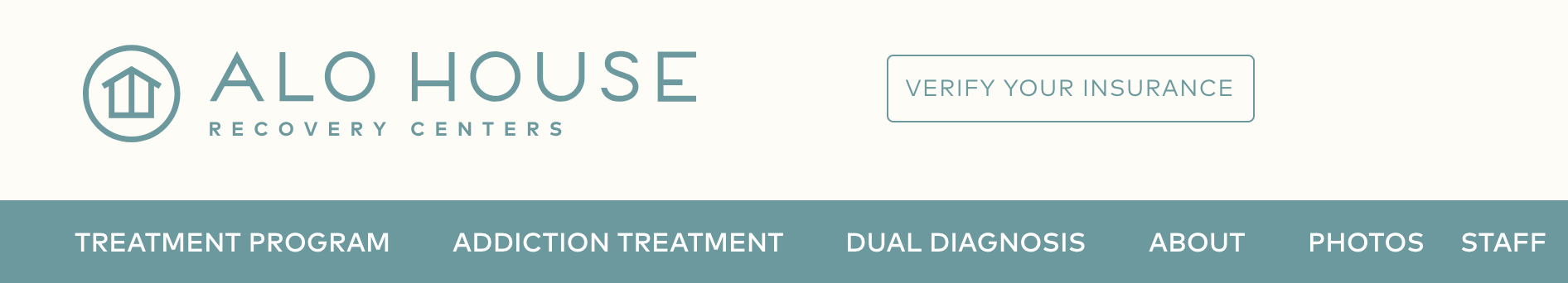 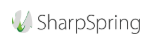 Verify the insurance of incoming inquiries
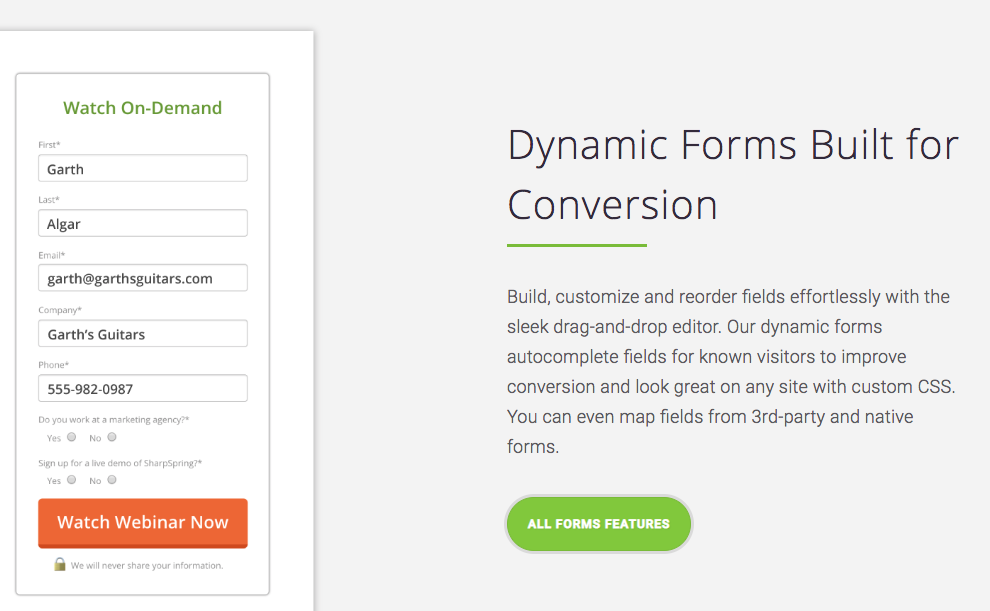 Chat Widget
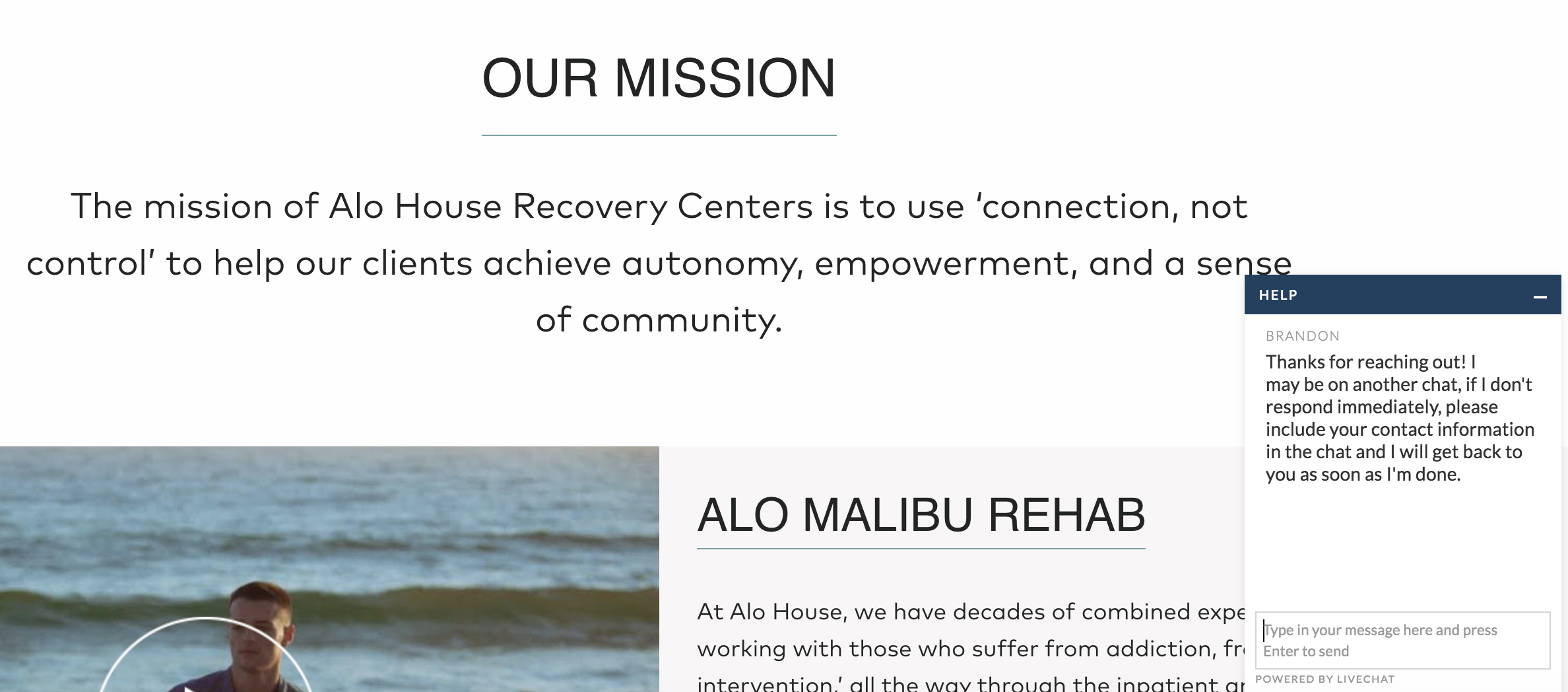 [Speaker Notes: Cost 2400, one time fee for set up – Hard Cost 
250/month]
New Location – Build Brand Awareness
Champaign Recommendation
Sioux City Recommendation
Marketing Objective: Build brand awareness of the new location. 

Budget: $2,200 

Geo-targeting: Champaign, Bloomington, Danville, Peoria, and Springfield.

Tactic/Platform: Search, FB, Yahoo

Strategy: 
Push marketing through Yahoo, FB and Display Ads to create awareness.
Pull marketing through Search, and YouTube to be visibility for those with intent to find your center and/or services.
Marketing Objective: Build brand awareness of the new location. 

Budget: $1,500 

Geo-targeting: Sioux City, Sioux Falls, 
Based on Charlie’s recommendation (Within the DMA, there are 23 counties covered 13 in Iowa, 11in Nebraska and one in South Dakota. Look at adding in Davenport, IO as well based on budget. 

Tactic/Platform: Community Newspapers 
O&O, Display , Facebook Ads 

Strategy: 
Push marketing through Newspapers, O&O, Display and FB ads. The demo here is older, lower income, less educated and therefore can benefit form a combination of local awareness.
Geo-fencing
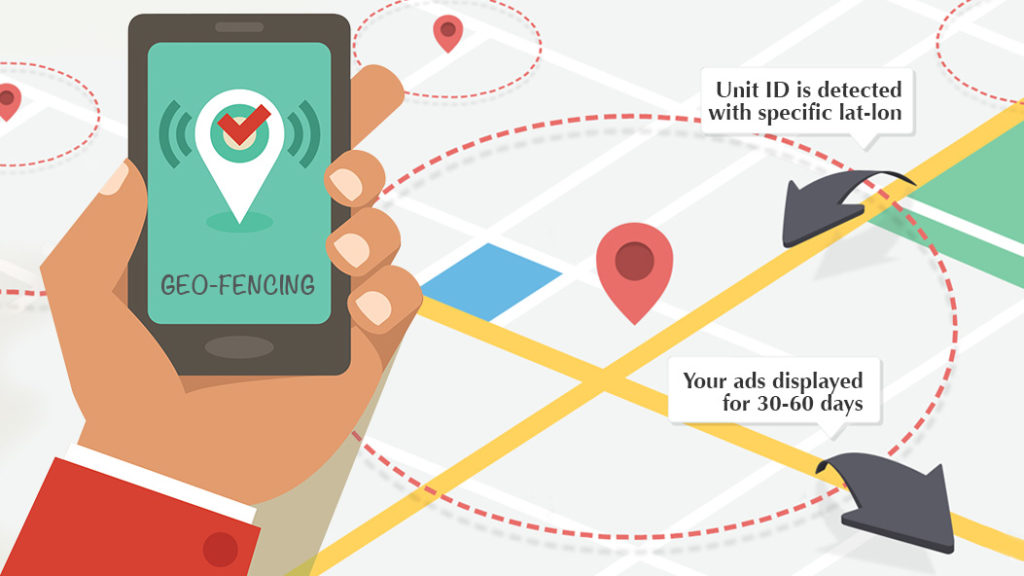 A geo-fence is a virtual perimeter for a real-world geographic area. A geo-fence could be dynamically generated—as in a radius around a point location, or a geo-fence can be a predefined set of boundaries.

Geofence nearby hospitals/practices 
Geofencing Competitors 
Ads are displayed in app
Retargeting component after ads are served
[Speaker Notes: Conference 
College Game, Basketball games 
Schools, university 
Competitors 
Music Festivals]
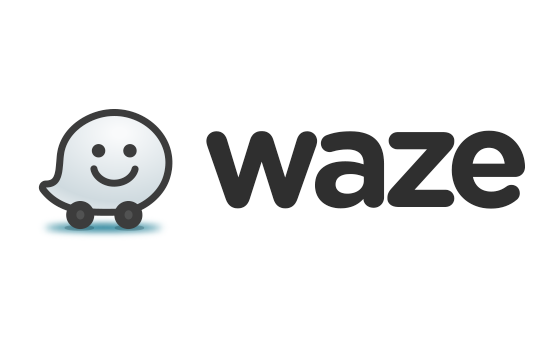 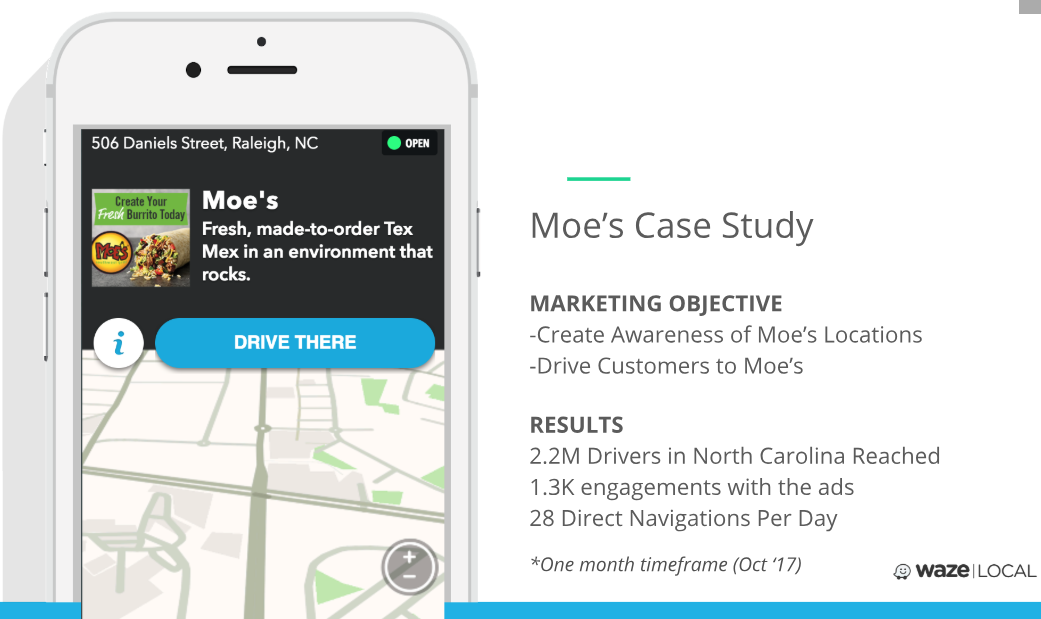 Traditional Media Recommendation
Marketing Objective: Increasing the pool, to reach the masses. 

Tactic/Platform: 
Radio
Television

Strategy:
TV Spots focused on the  Rockford & Chicago areas. 
Utilize the spots for online video advertising.
Possibly add NPR radio (as RHN is a non-profit). The audience is more affluent and we think it would be a good environment for them to associate with.
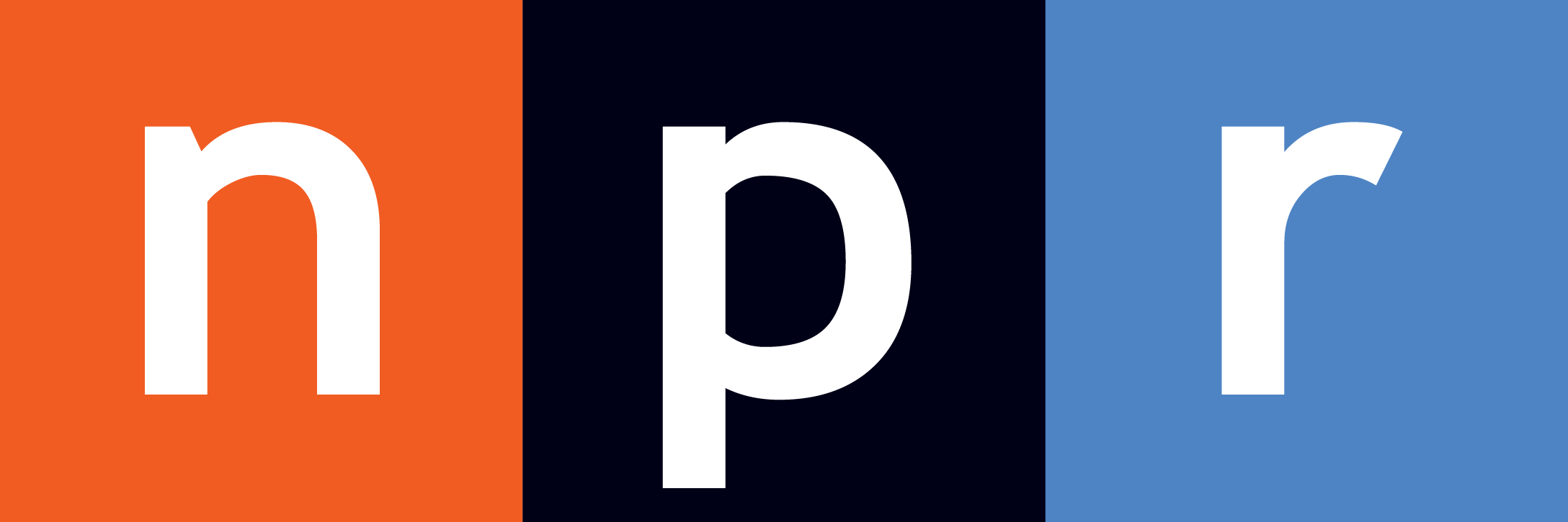 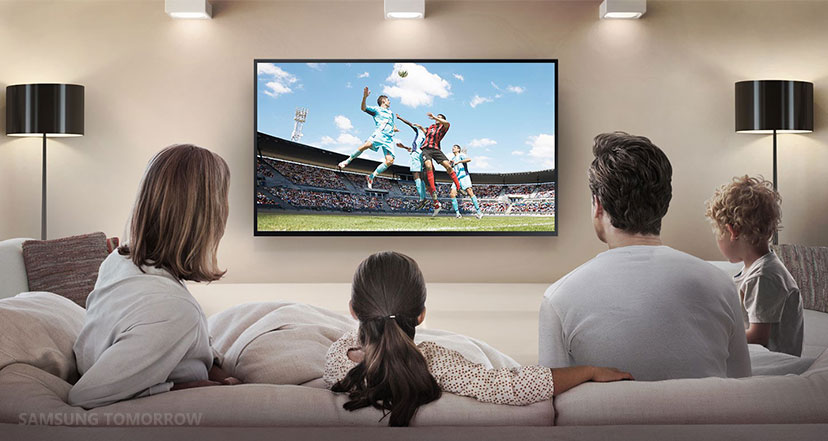 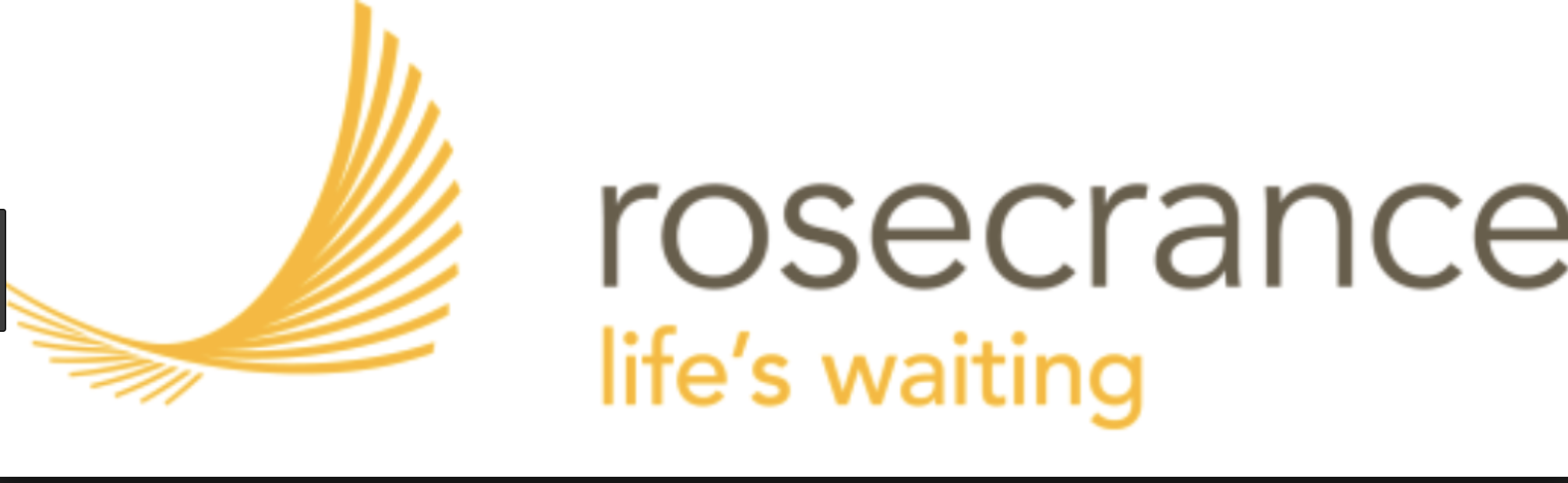 Marketing Goal: Increase overall admissions
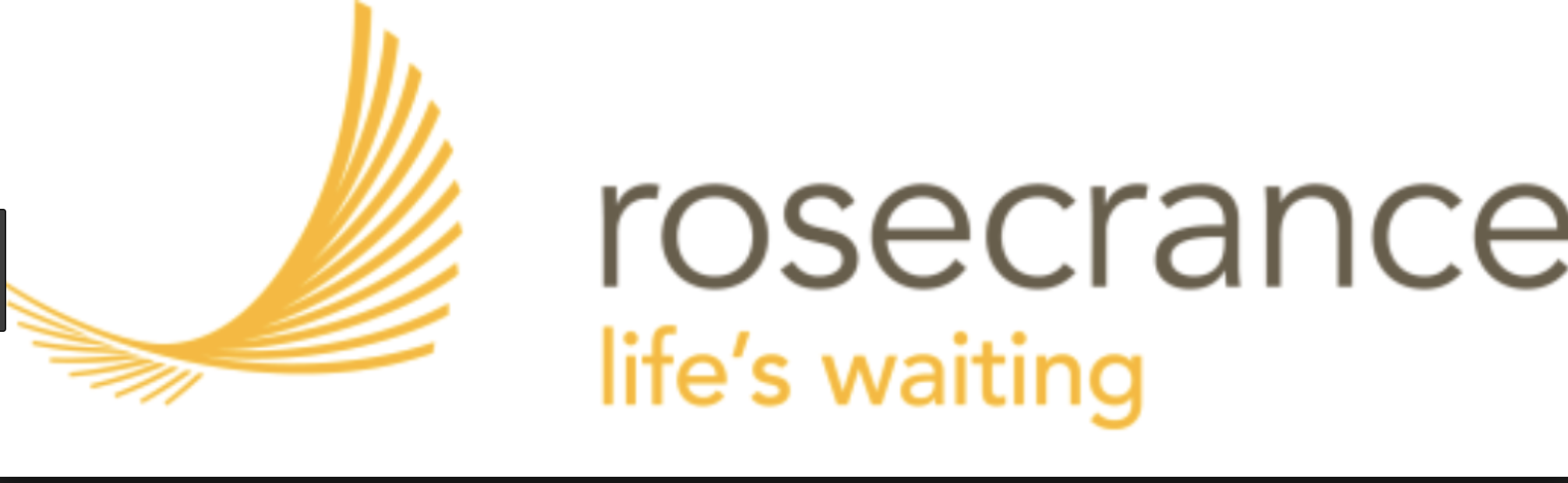 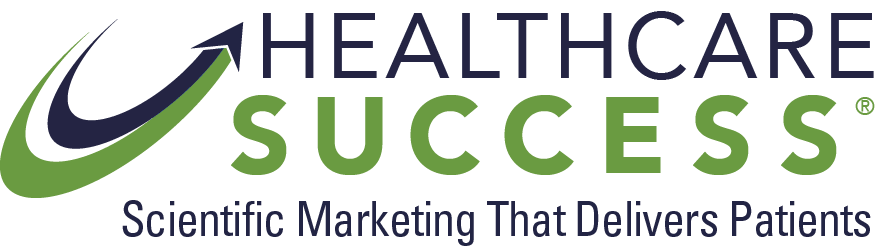 Thank you!